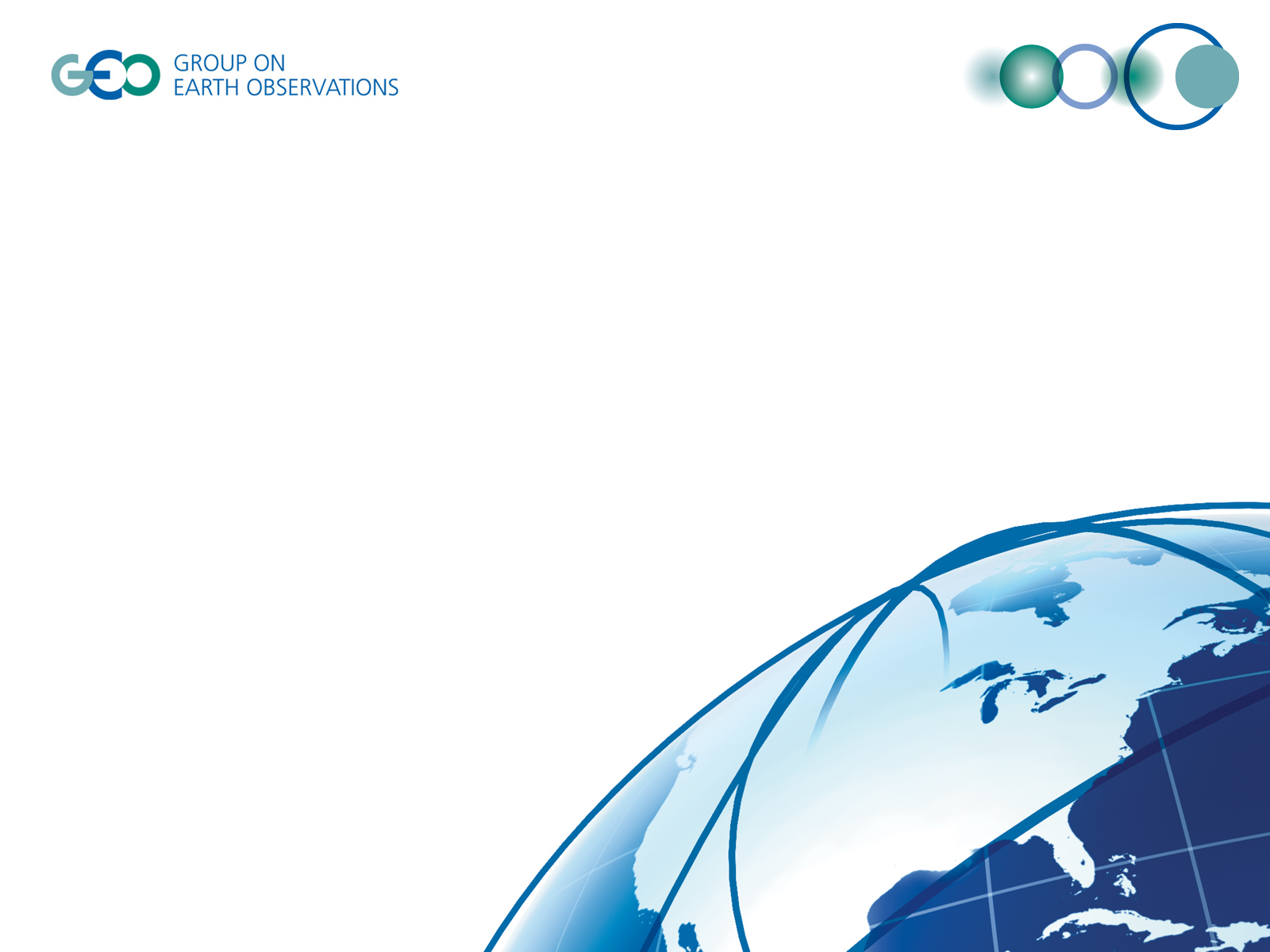 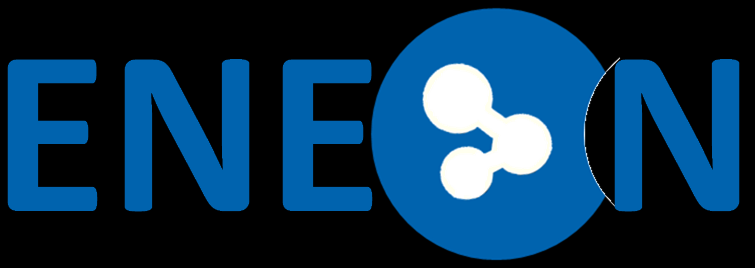 Workshop “Observing Europe: Networking the Earth Observation Networks in Europe”
Paris 21 - 22 Sep 2015
GEOSS Common Infrastructure (GCI) for Earth Observation Networks
Stefano nativi

Institute of Atmospheric Pollution Research, 
National Research Council of Italy
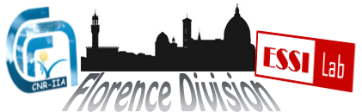 GEOSS Discovery and Access Infrastructure
Many possible User Targets
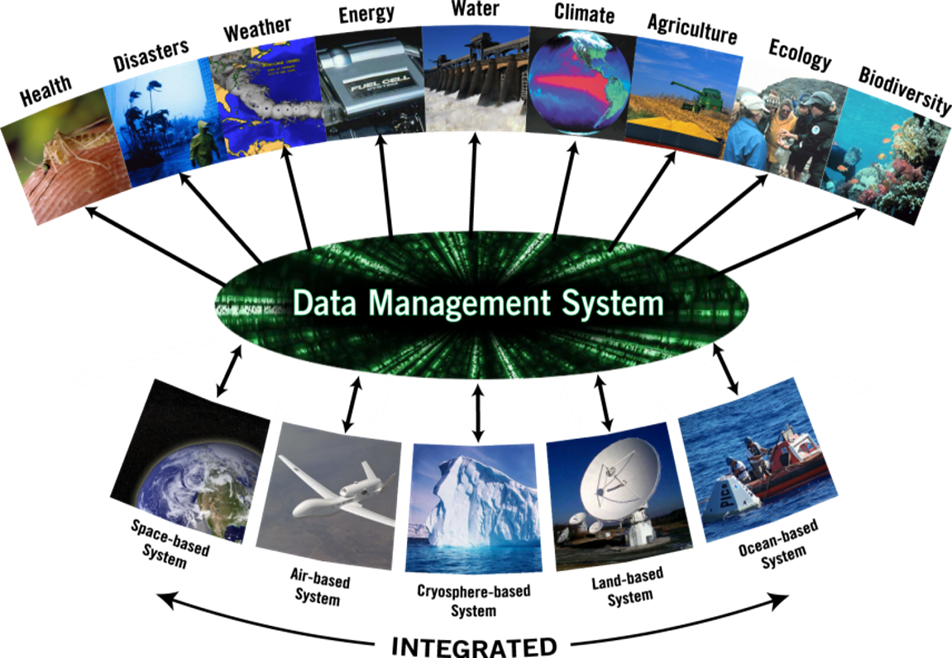 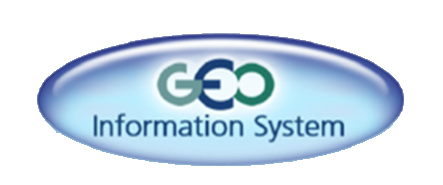 Unified, Simplified, Flexible 
Discovery and Access services interface
Discovery & Access Infrastructure
Vast Supply System
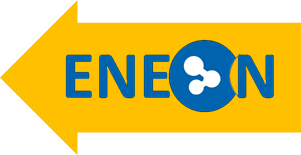 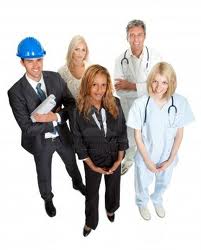 GEOSS Users
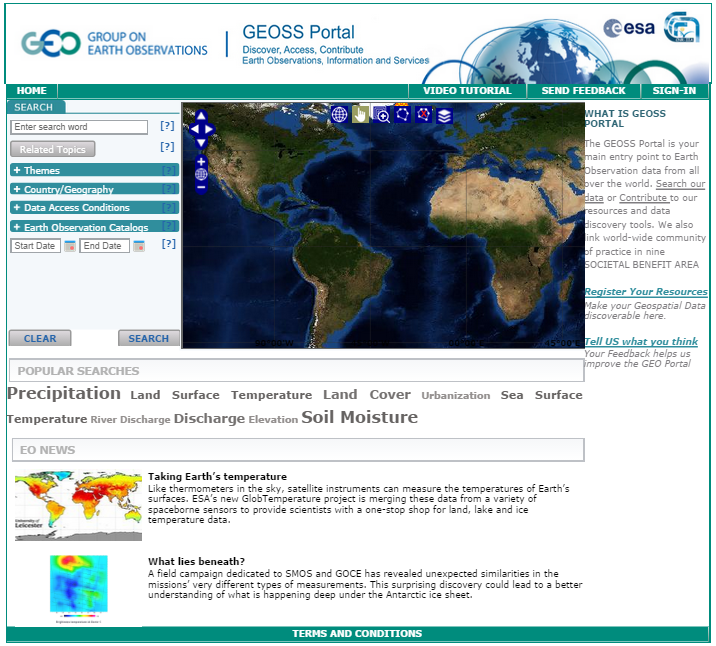 GEOSS Applications
GEOSS Applications
GEOSS Applications
GEOSS Applications
GEOSS Community Environment
GEOSS Application Developers
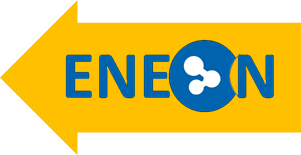 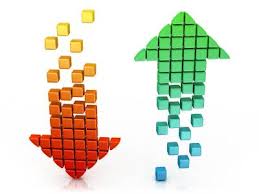 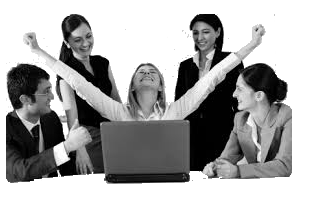 GEOSS Common Governance
GEOSS Common Infrast.
GEOSS metasystem
… .
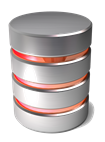 System 1
System 3
System 4
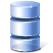 System 2
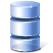 System 1
System 3
… .
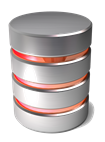 System 2
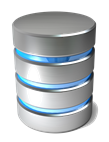 System 2
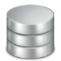 System z
System 4
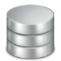 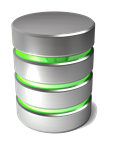 System 4
System 3
System 1
Domain K
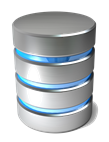 … .
… .
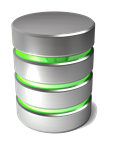 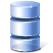 System i
System j
Domain B
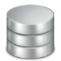 Domain A
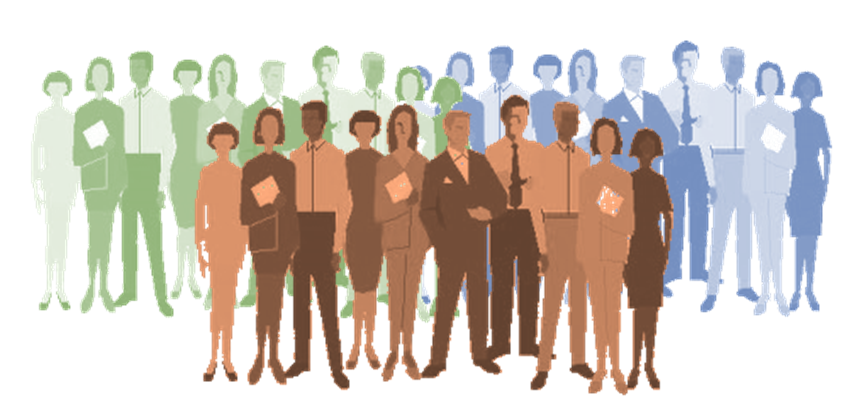 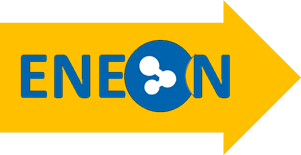 GEOSS 
Providers
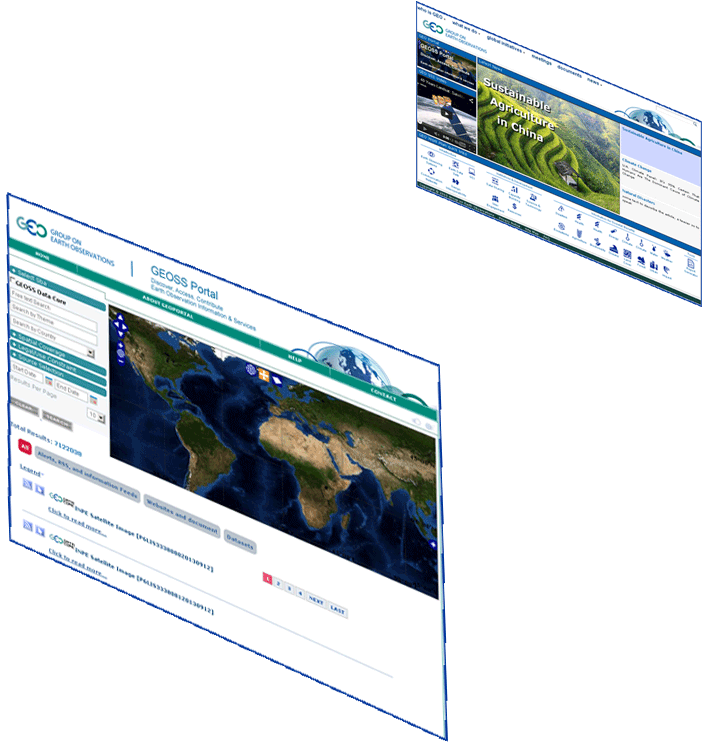 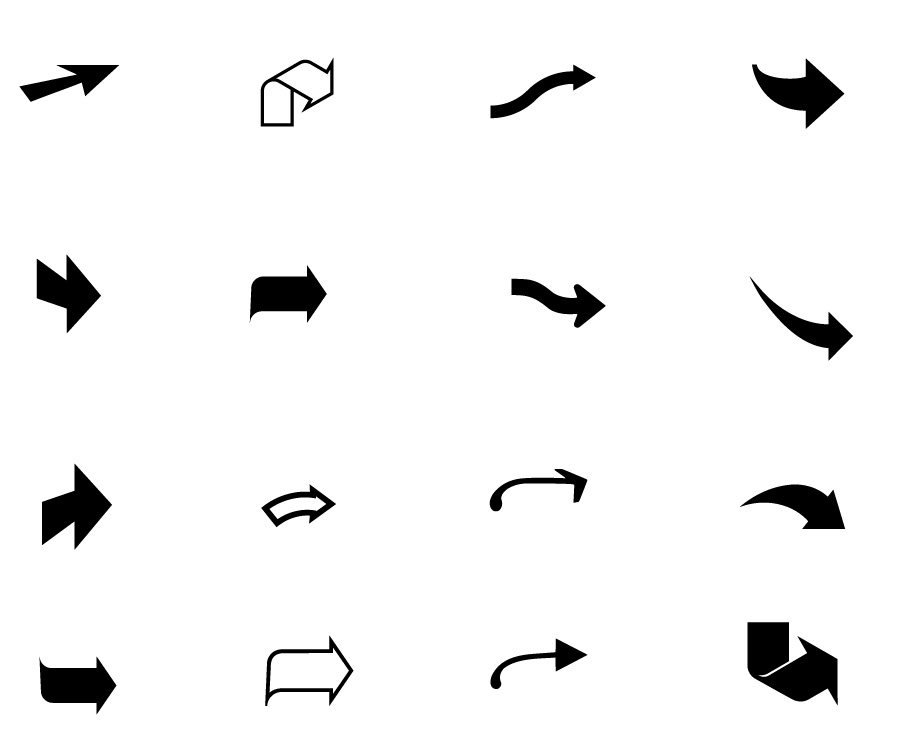 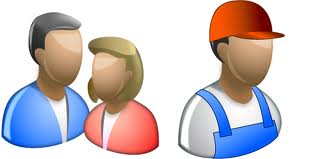 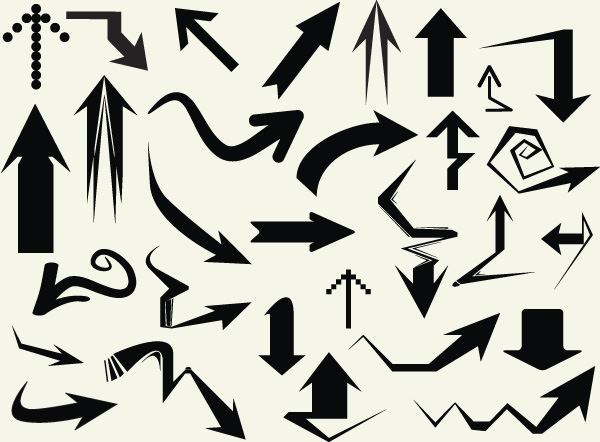 GEOSS Information System
GEO             Home Page
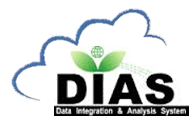 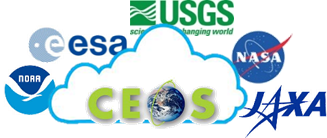 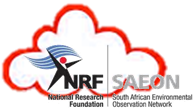 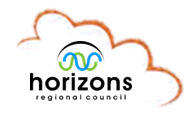 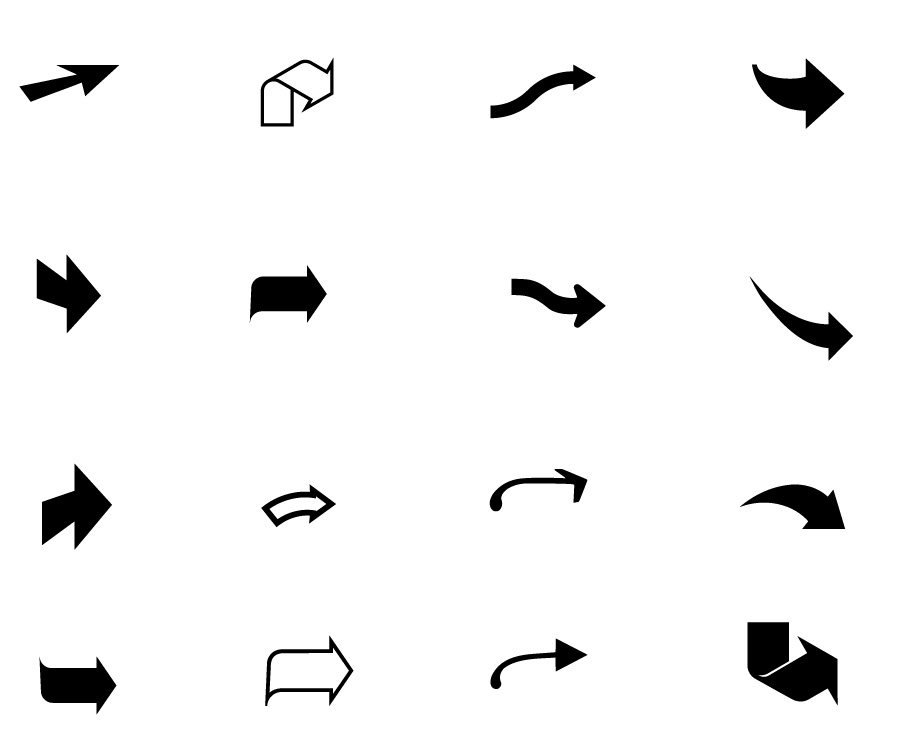 GEOSS Apps
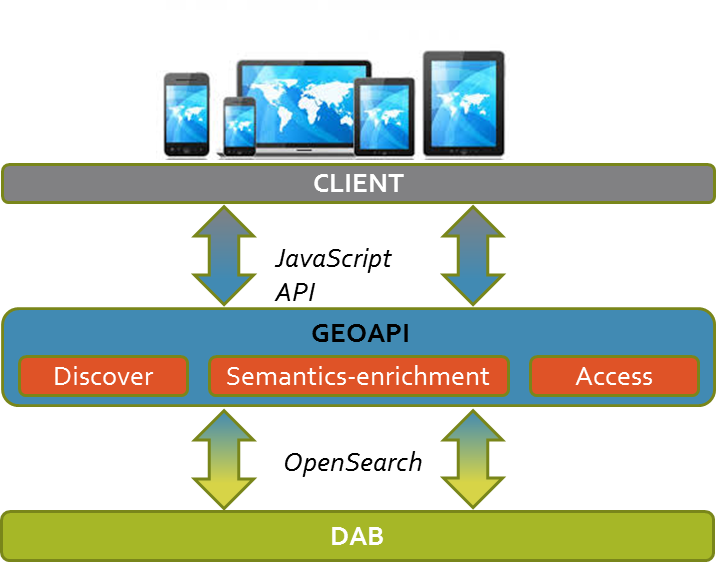 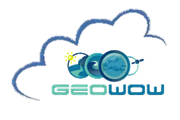 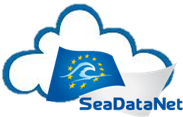 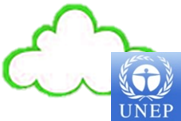 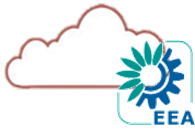 GEOSS             Portal
About 50
Supply Systems
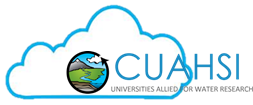 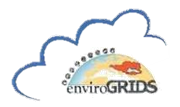 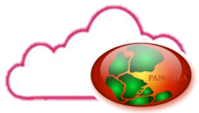 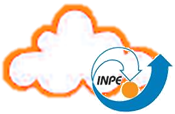 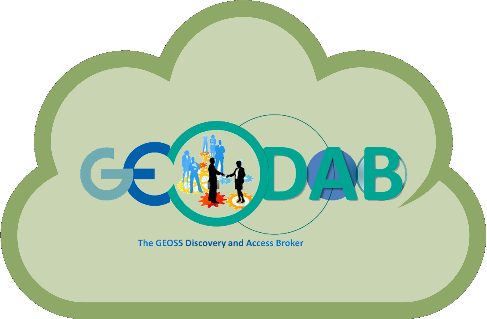 Brokering Framework
Registry (CSR)
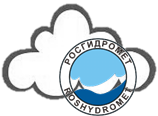 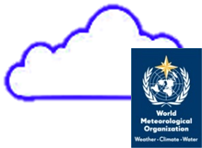 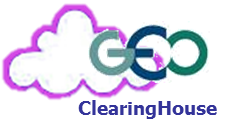 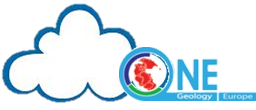 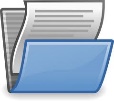 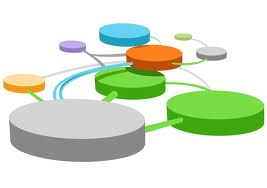 Semantic engines
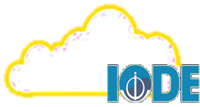 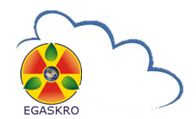 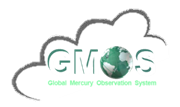 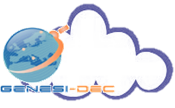 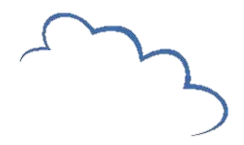 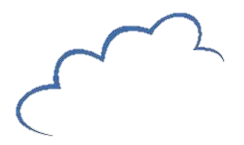 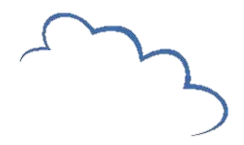 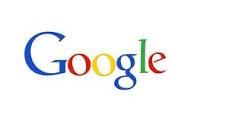 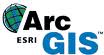 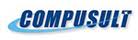 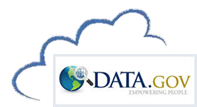 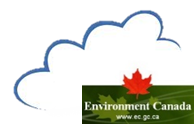 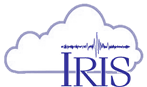 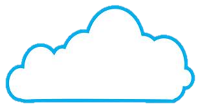 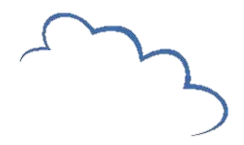 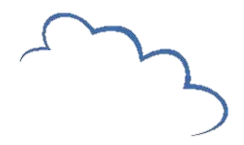 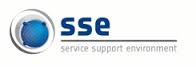 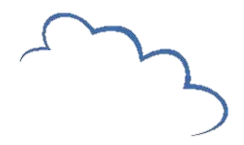 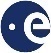 .. .
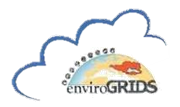 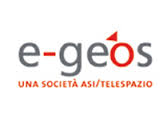 .. .
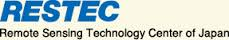 Data Providers Brokered (capacities, systems, networks, etc.)
Private sector(tested interoperability)
Ongoing Brokering tests:
IGN
DigitalGlobe
GBIF
Geoscience Australia
FP7 GeoCarbon DBs
UK.gov
FAO
RapidEye
EO MAP
Arctic Data archive System (ADS)
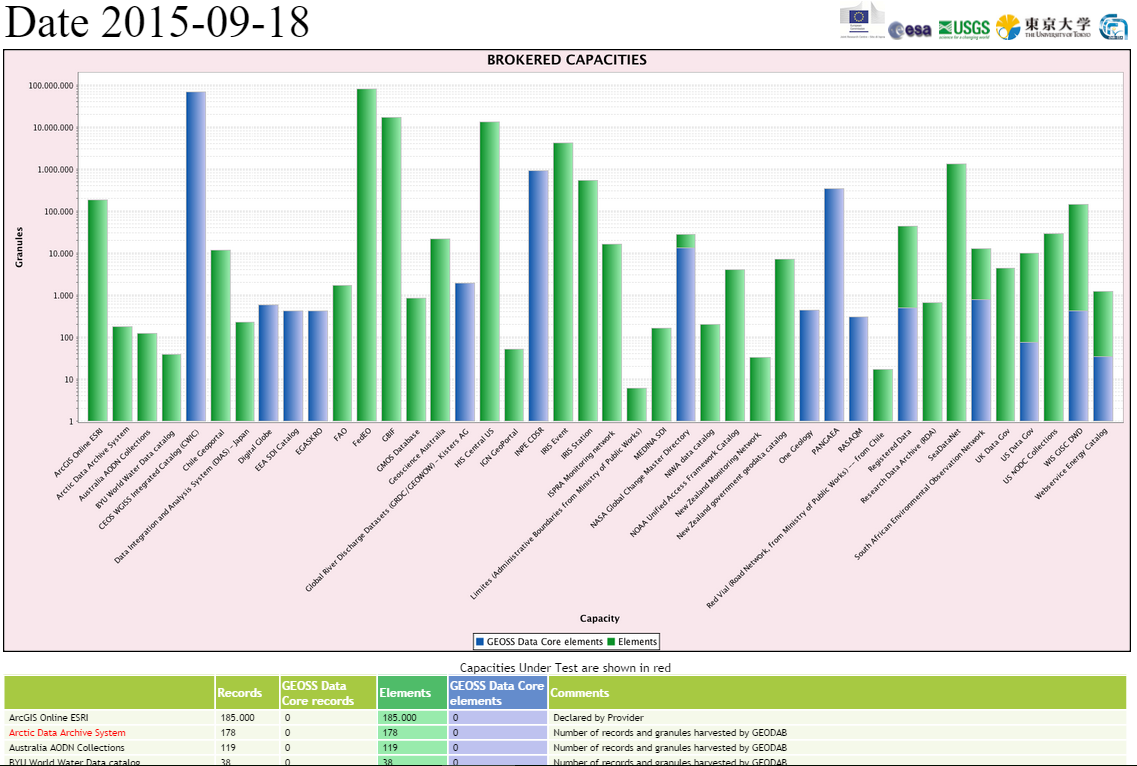 



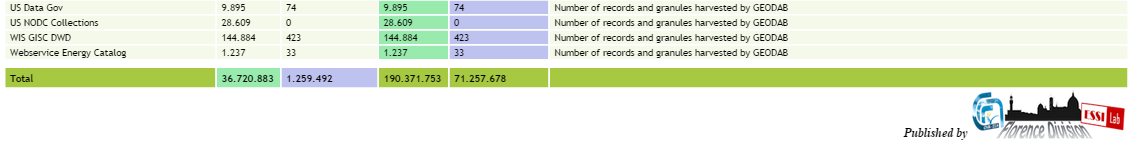 GCI Providers Evolution and statistics
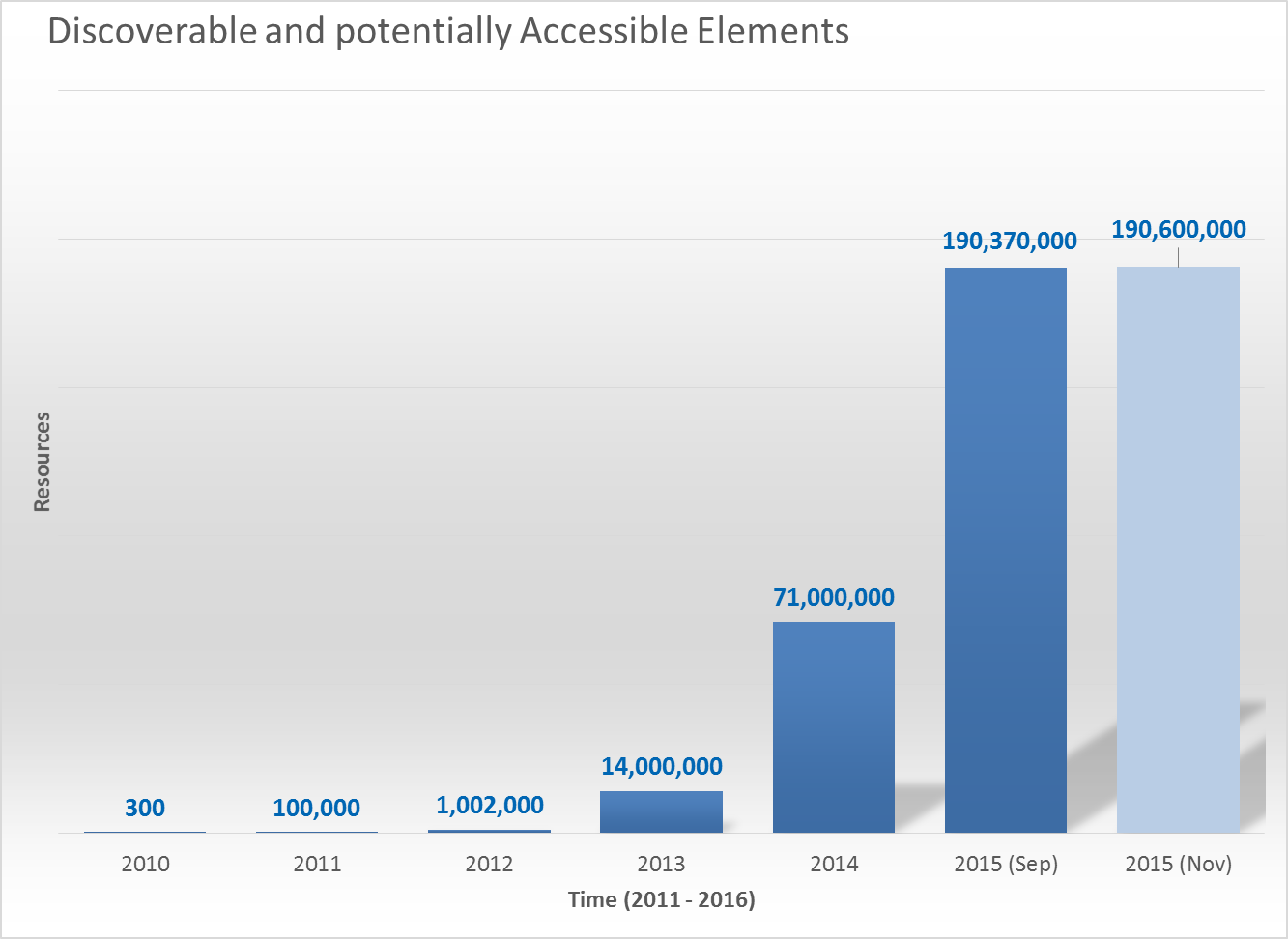 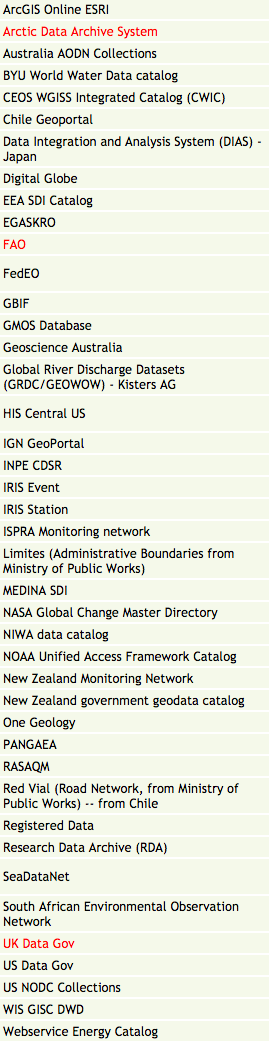 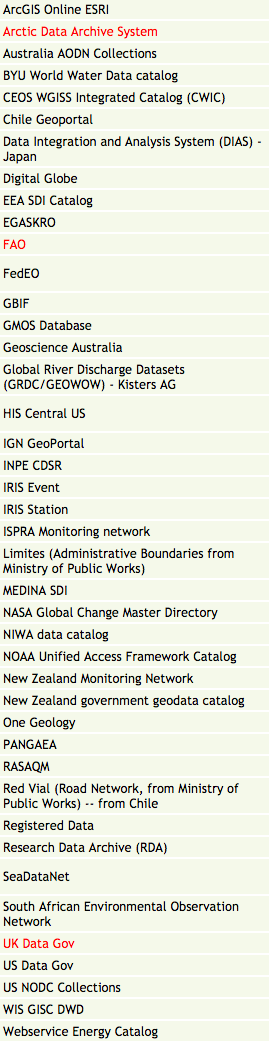 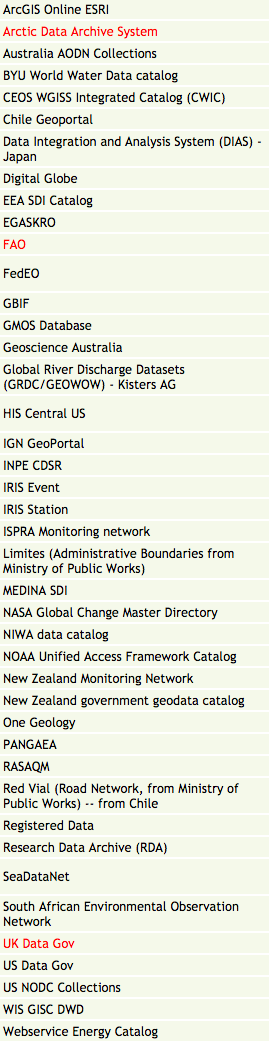 Introduction of the Brokering approach
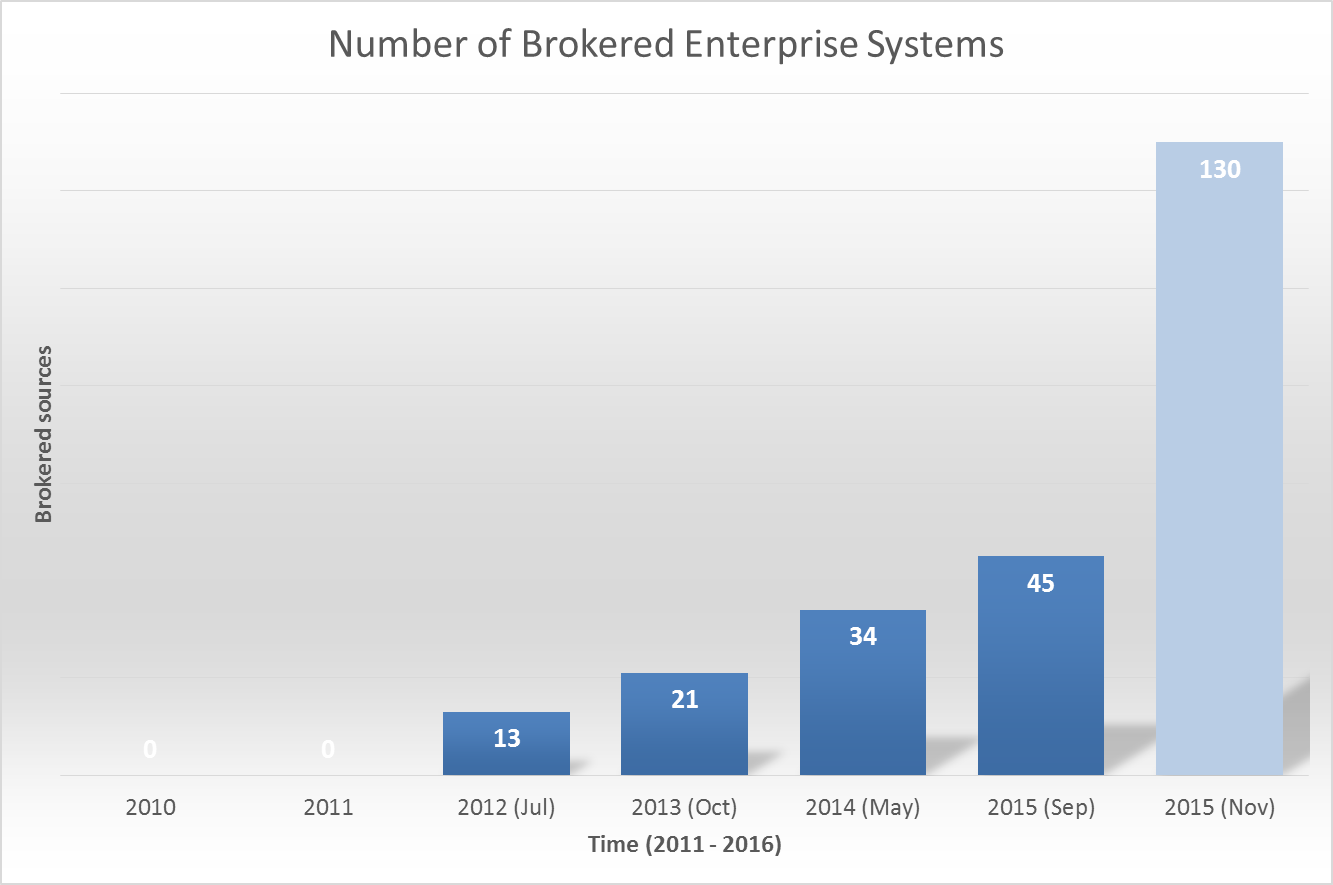 CSR brokering
Introduction of the Brokering approach
Big Data challenges for the GCI
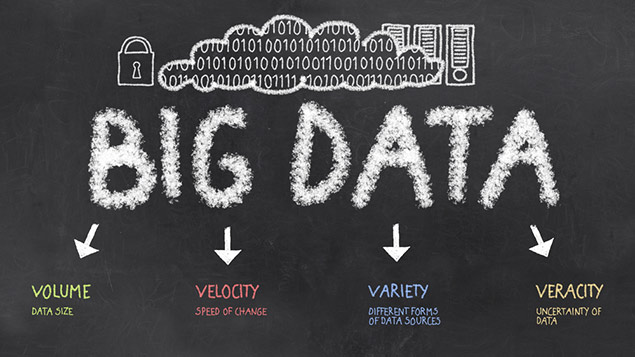 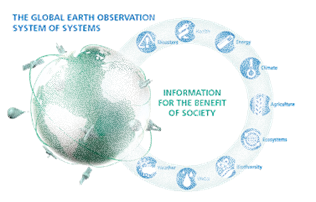 Volume:  Millions of discoverable (small & medium) products; Long EO time/space series, … .
Variety: Different product types (data, services, models, documents); Data models; Protocols; Semantics; Granularity levels; Organizations; Maturity level, … .
Veracity/Validity/Value: Evaluation support, Essential Variables, Discovery Ranking, User Feedbacks, … .
Velocity:  serve Countries with limited Internet access, Fast Discovery  & Access, Data Transformation and Analytics
 Visualization: Preview, Tiling services, visual exploration, … .
Cloud-based Software Ecosystem
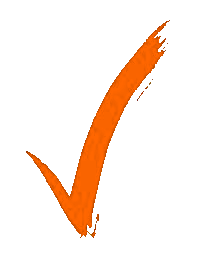 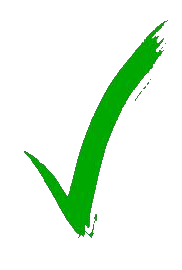 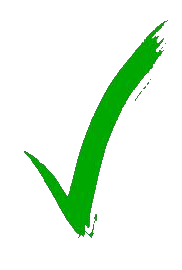 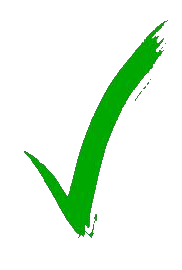 Applications, Mobile Apps, Community Portals, Clients
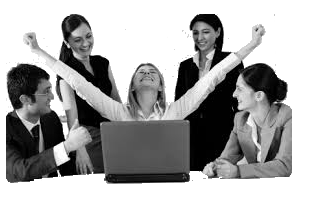 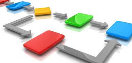 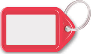 Workflow mangmt
Tagging
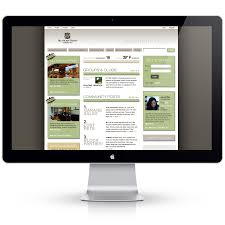 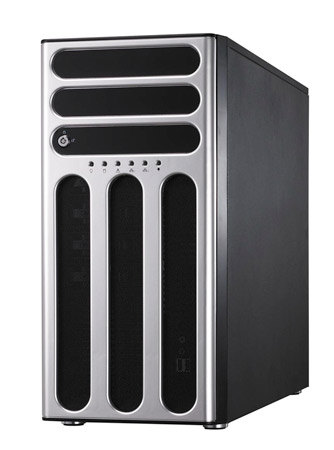 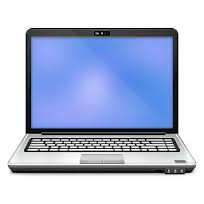 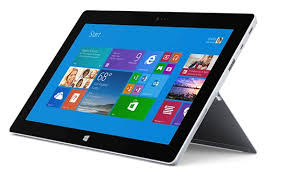 WIS
(KMA node)
CEOS 
Water             Portal
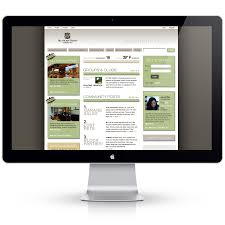 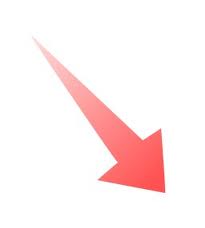 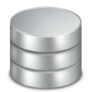 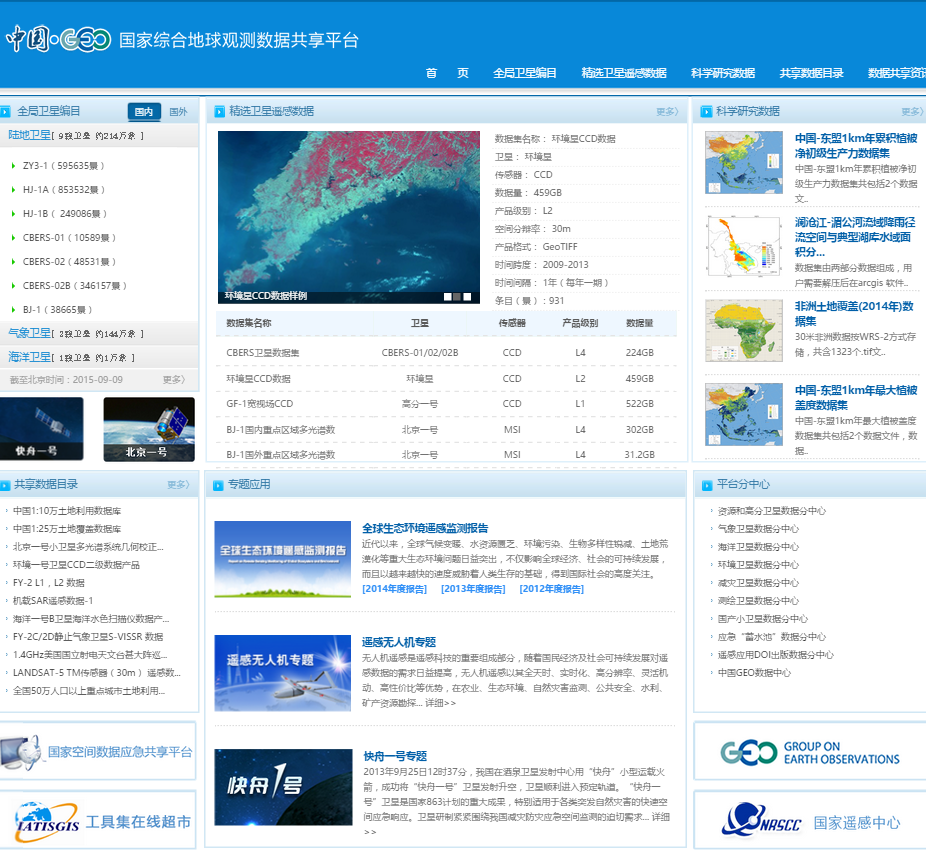 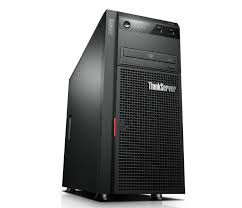 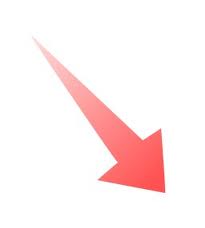 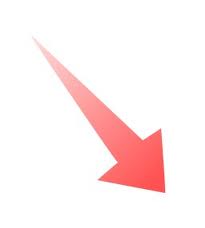 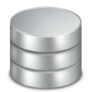 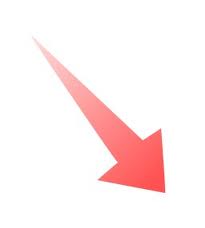 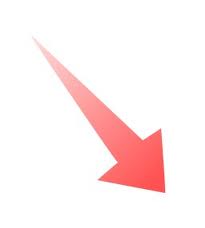 GEOSS             Portal
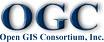 GEOSS App Developers
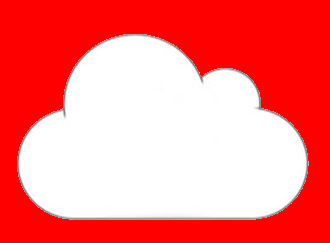 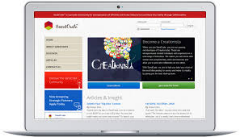 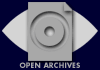 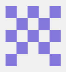 China-GEOSS             Portal
ArcGIS
online
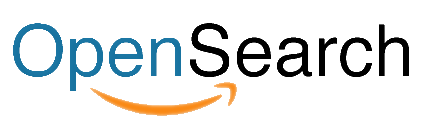 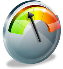 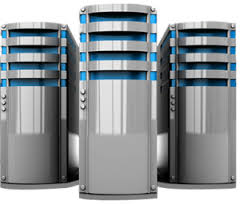 Tiling
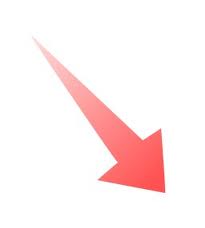 Monitoring
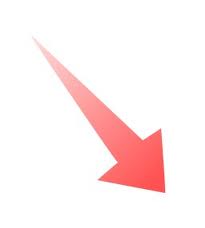 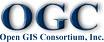 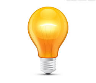 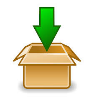 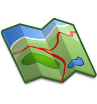 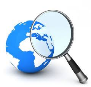 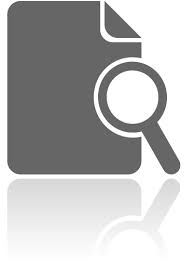 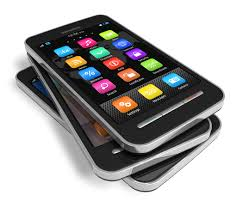 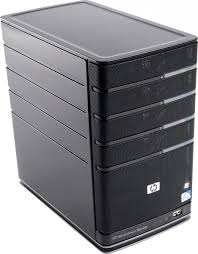 APIs
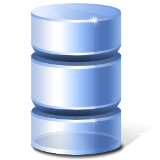 Processing
(simple)
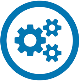 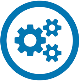 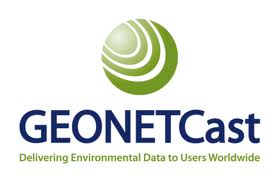 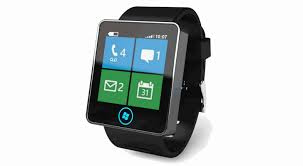 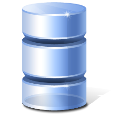 Evaluation
Discovery
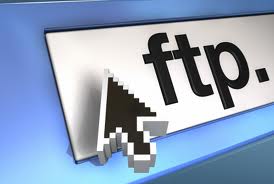 Visualization
Access
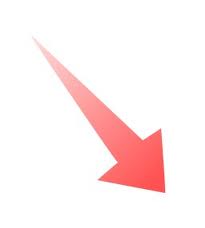 Software
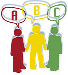 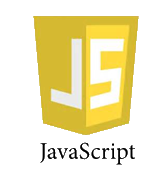 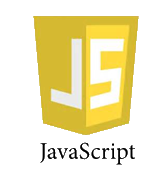 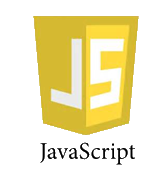 My-GEOSS
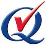 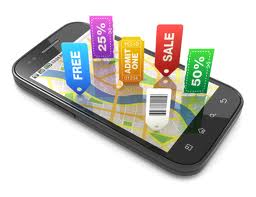 Mediation
QoS control
Brokering
Services
AIP-8 pilots
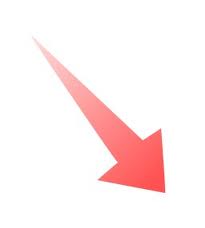 Platform
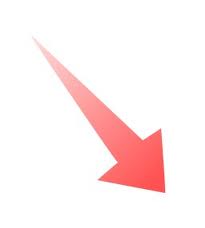 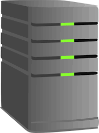 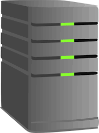 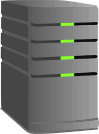 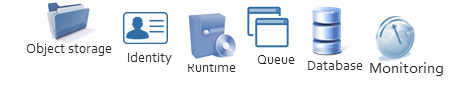 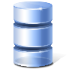 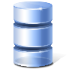 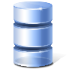 .. and more ...
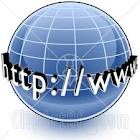 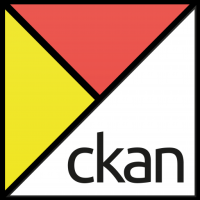 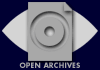 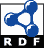 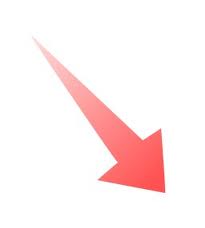 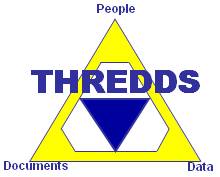 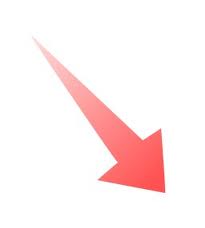 Infrastructure
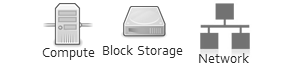 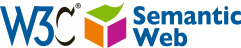 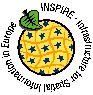 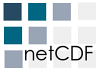 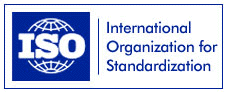 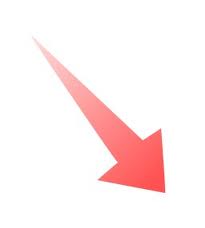 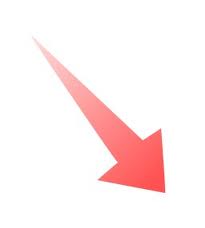 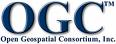 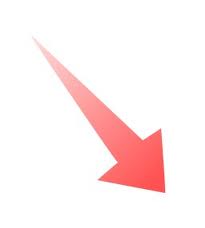 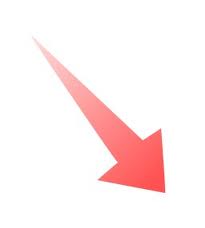 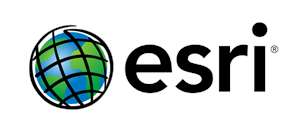 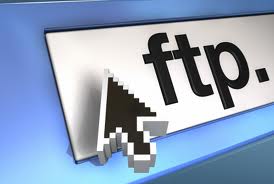 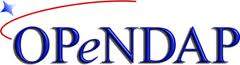 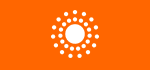 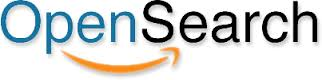 Vast Data Supply System
Cloud IaaS and PaaS
GEO DAB in the Cloud
Scalable and reliable platform
More than 30 (autoscaling) virtual machines on a public cloud
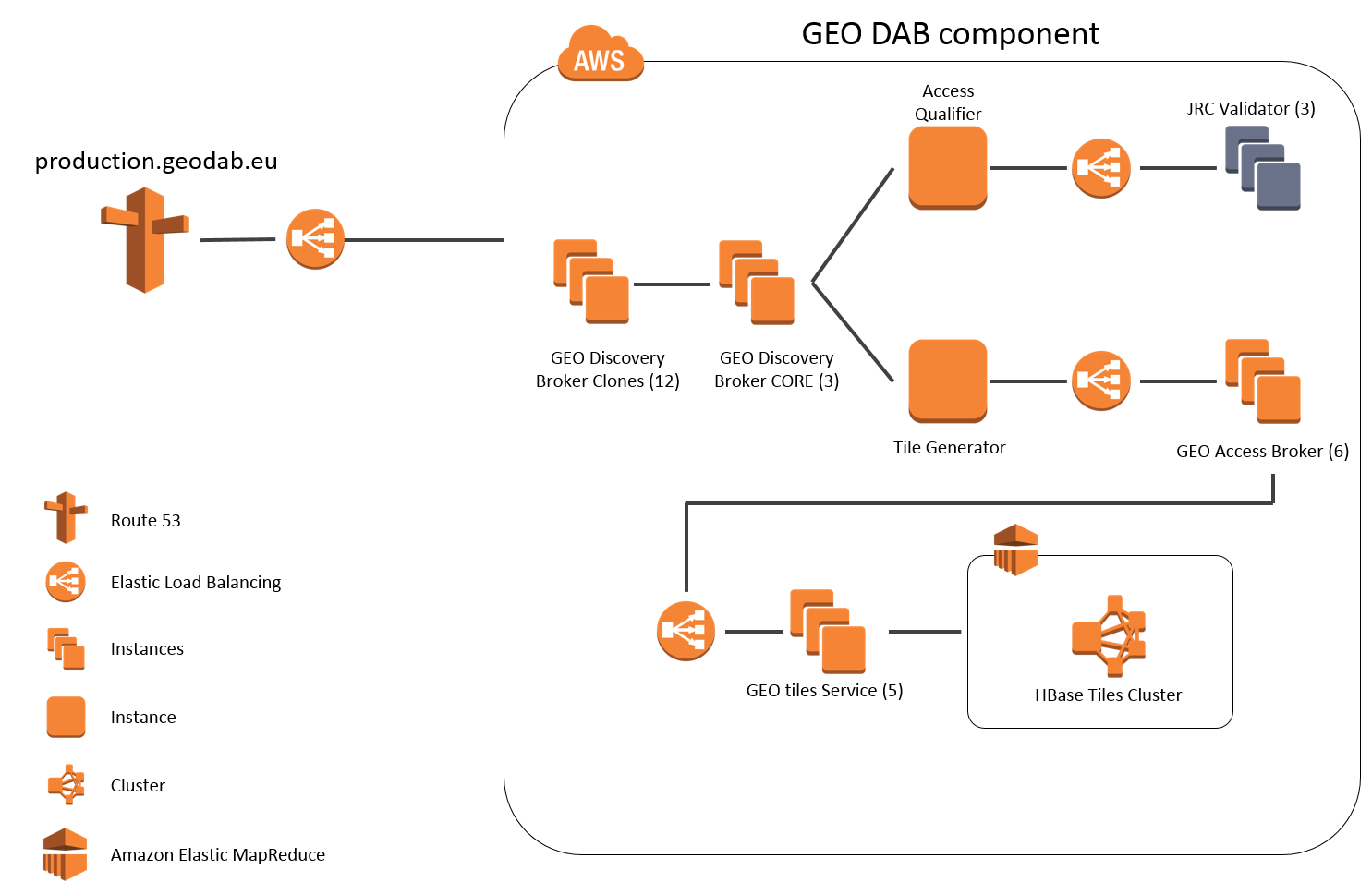 15 GEO Discovery Broker nodes
6 GEO Access Broker nodes
3 Data Provider Service Validator nodes
4 Elastic Load Balancing nodes
5 GEO Tiles nodes
1 Hbase Tiles (elastic) Cluster
GCI (GEO DAB) Usage Statistics
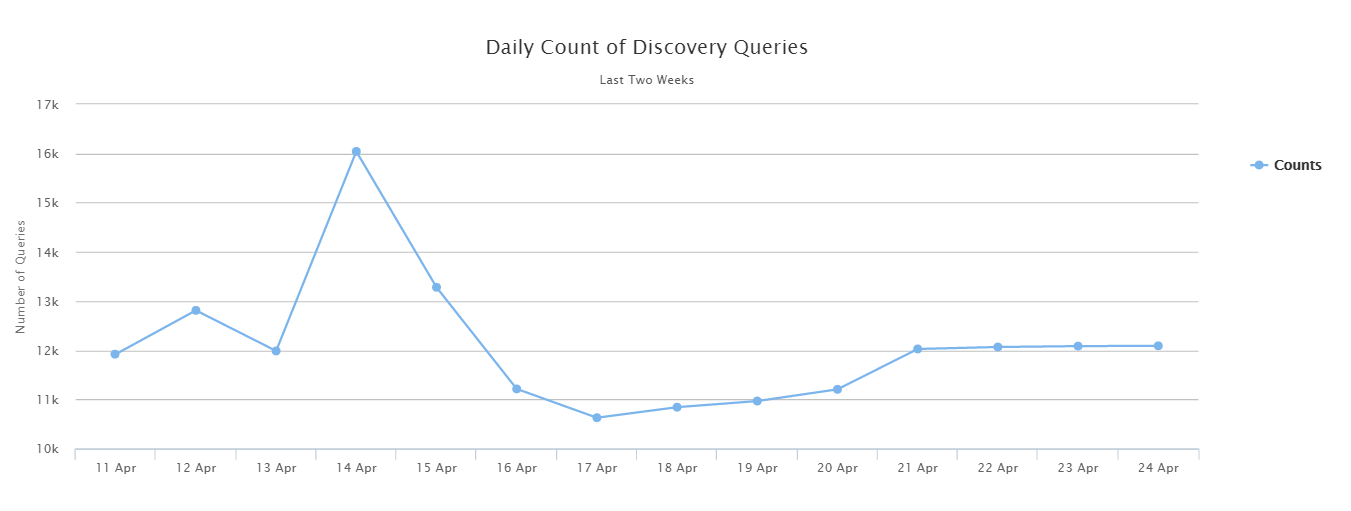 Monitor and assess the GCI/GEO DAB Usage*
2014: more than 410 thousands
First 4 months 2015: more than 150 thousands
Last two weeks: around 12 thousand per day
* Only User’s requests contribute to the statistics
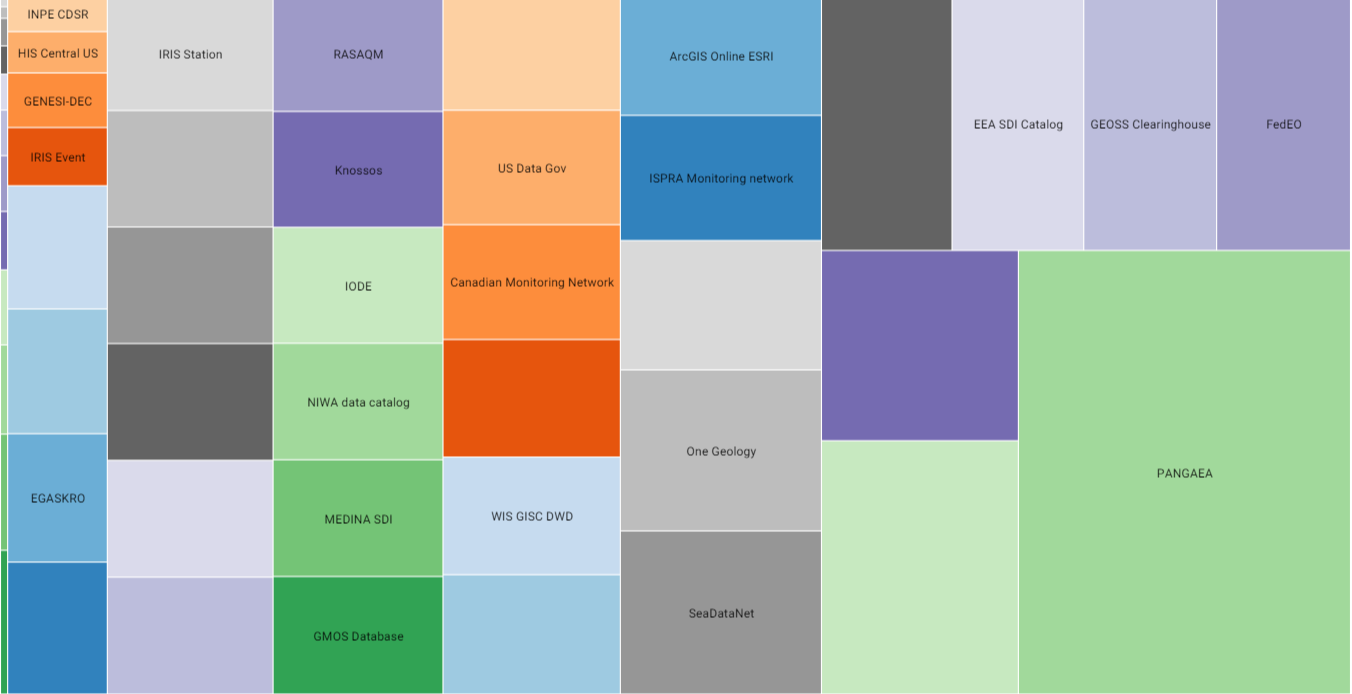 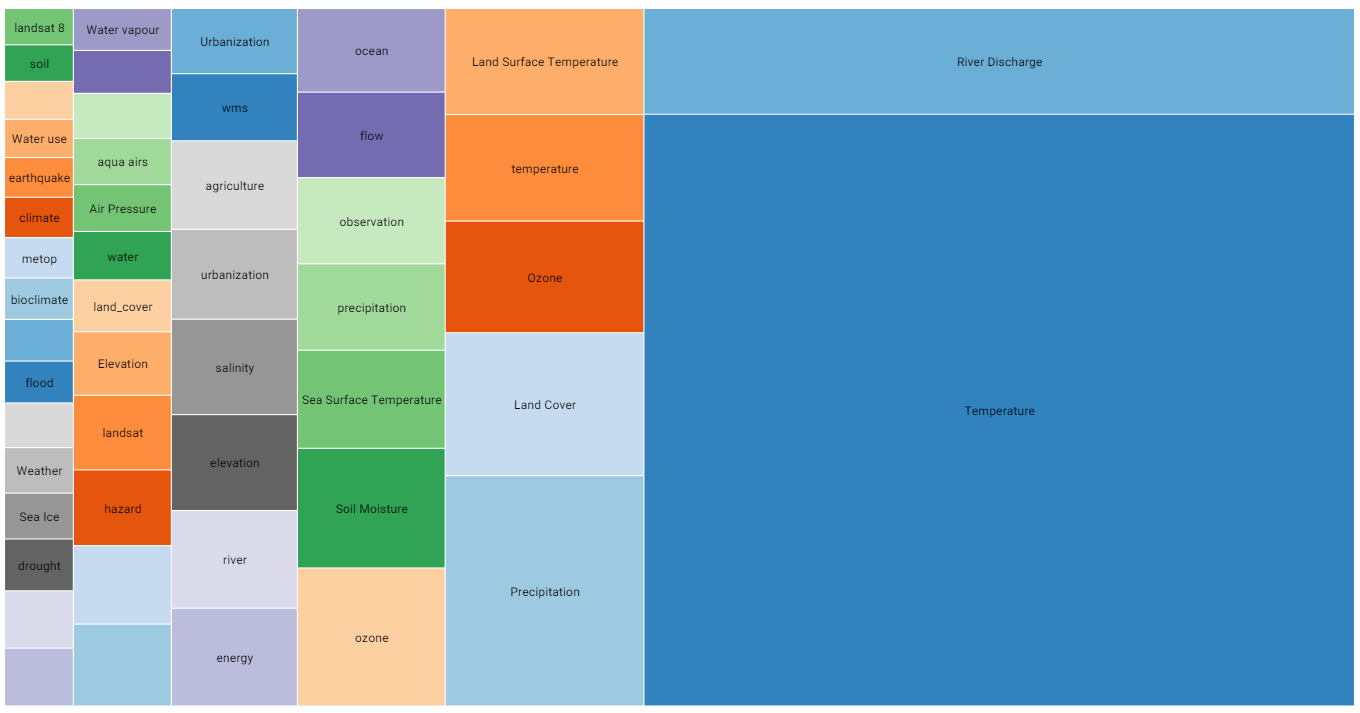 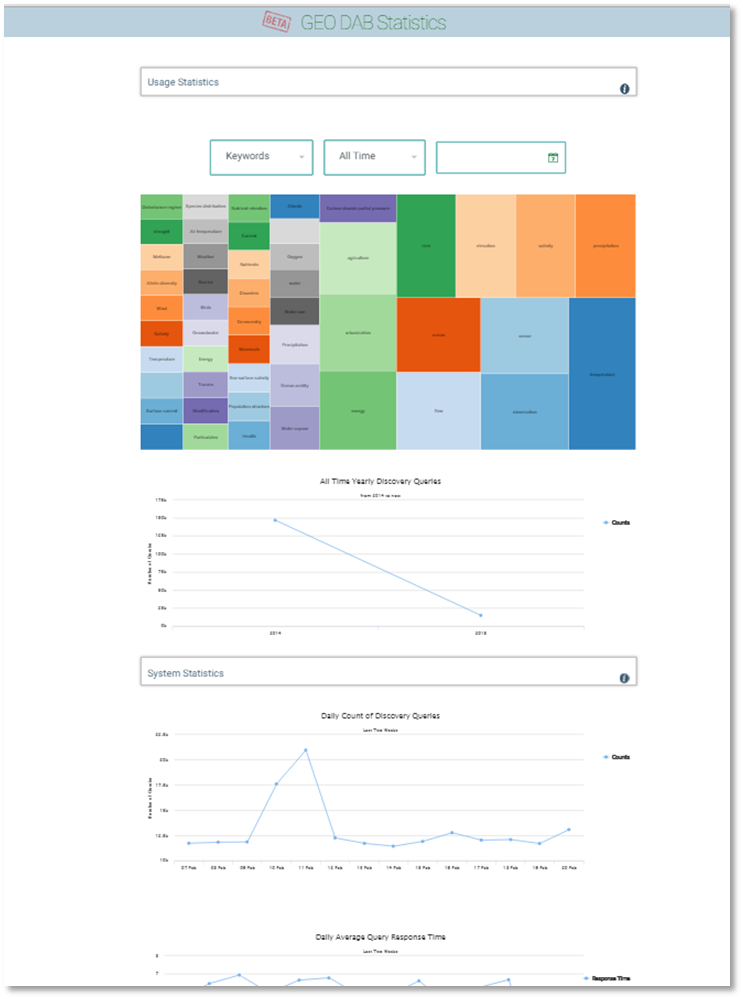 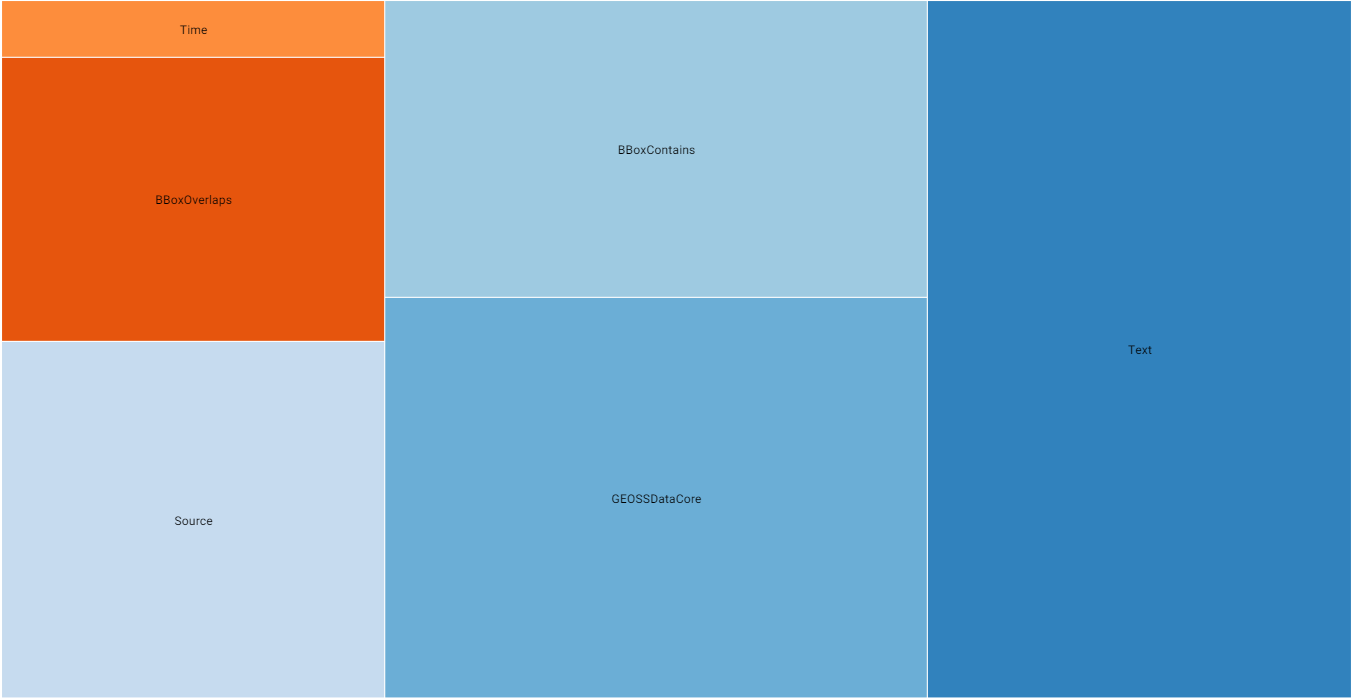 PANGAEA
GRDC GEOWOW
CEOS WGISS
FedEO
EEA SDI
…. .
Number of Discovery Queries finalized
Most Searched Keywords
Most Searched Data Sources
Most Used Query Constraints:
Simple constraint
Complex constraint
All Time
Yearly
Monthly
Daily
Temperature
River Discharge
Precipitation
Land Cover
…. .
Keyword
GEOSS Data-CORE
BBOX
… .
http://statistics.geodab.eu/gi-stat/stats
GCI APIs
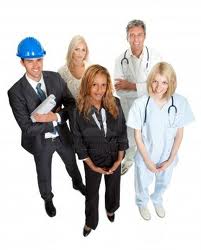 High level open APIs to develop GEOSS applications
APIs = Application Program Interfaces
Applications
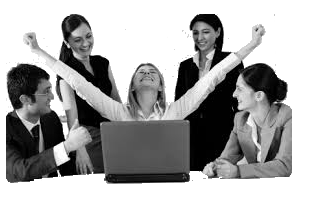 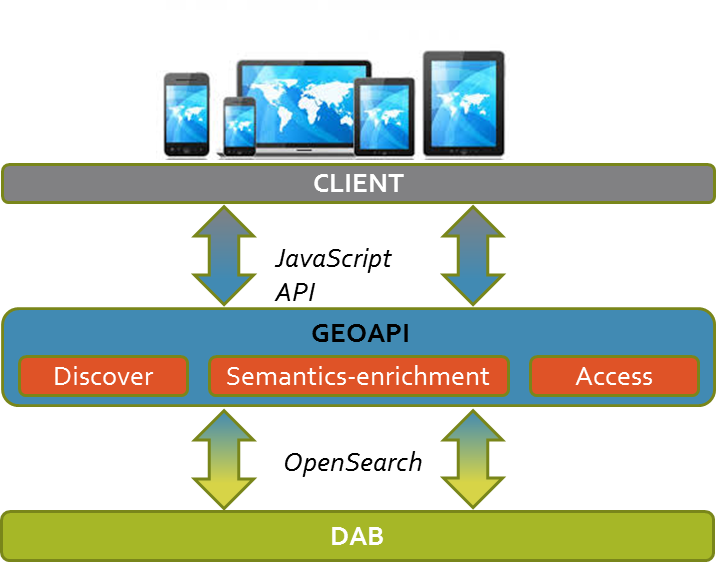 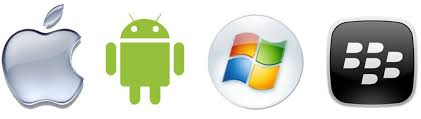 Developers
JavaScript APIs for GEOSS resources
Discovery
Semantic enriched discovery
Access
Visualization
APIs
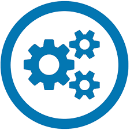 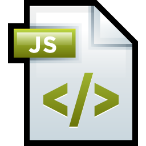 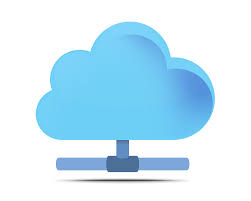 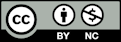 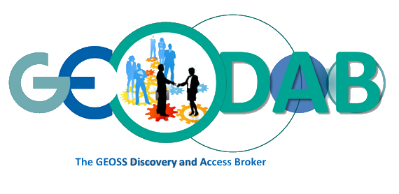 GCI
http://api.eurogeoss-broker.eu/docs/index.html
Authentication
Support existing and well-used users’ credentials (e.g. Google, Twitter, etc.)
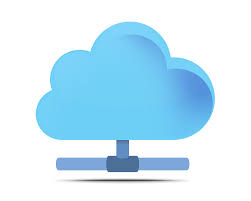 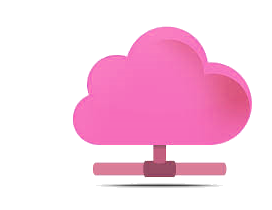 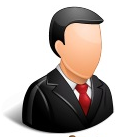 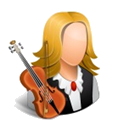 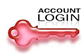 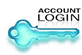 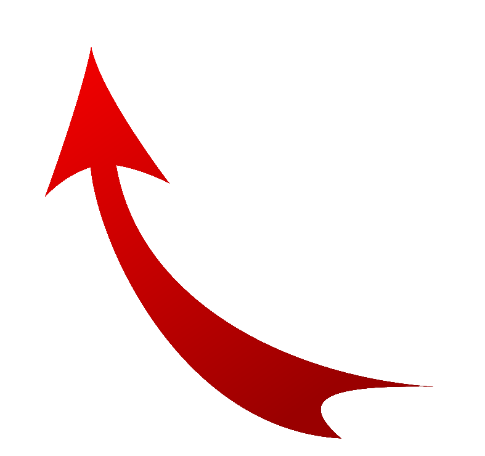 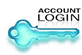 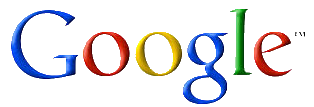 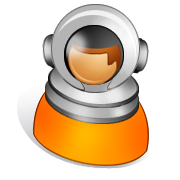 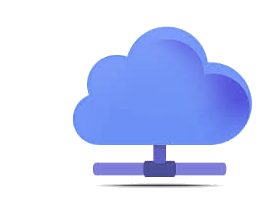 GCI Authentication service
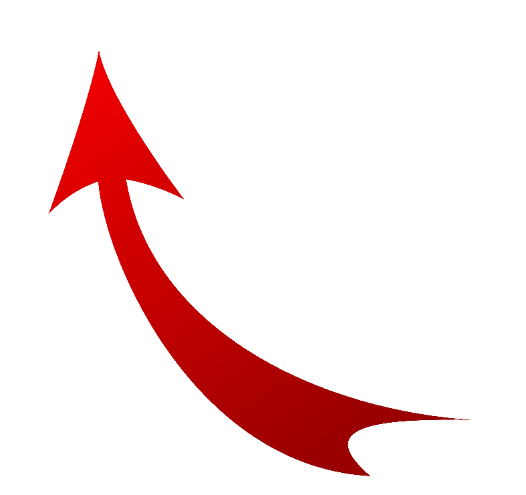 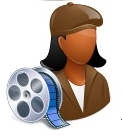 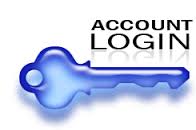 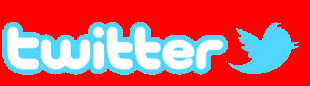 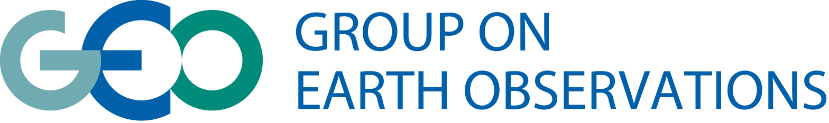 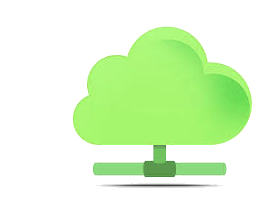 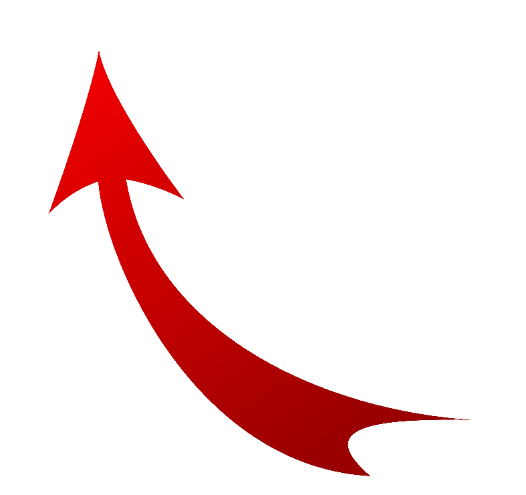 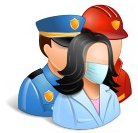 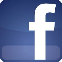 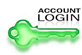 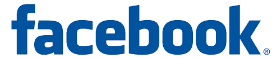 Ranking  and paging
Configurable and flexible
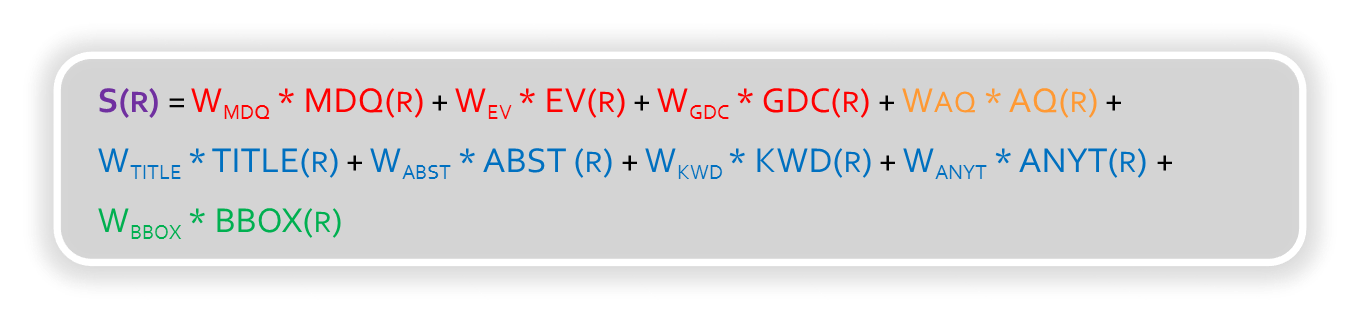 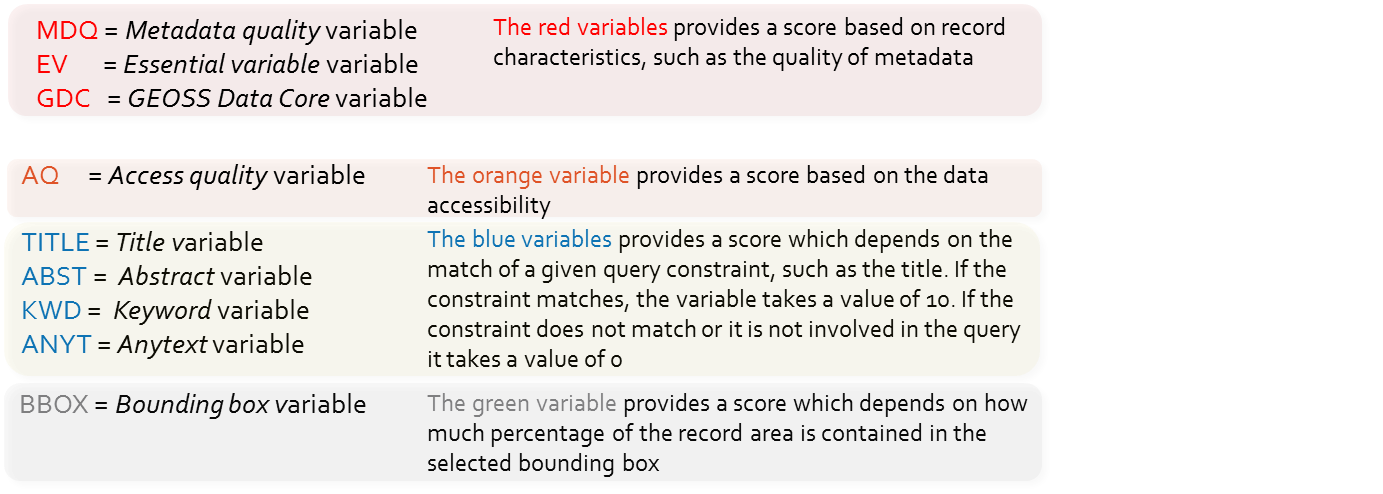 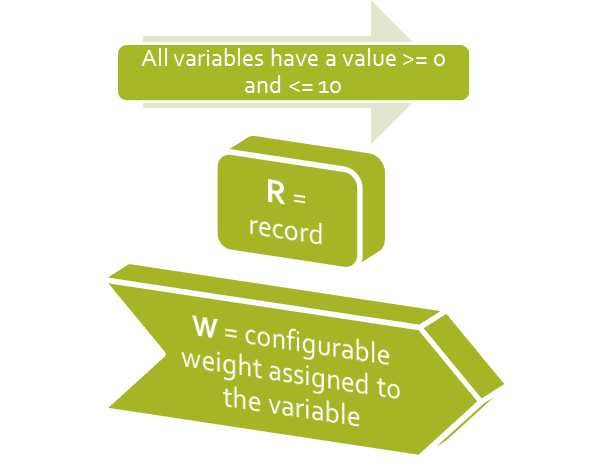 Search refinement
To refine search
 Query
 Results filtering
Filter matching results by:
Sources
Keywords
Bbox
Service type/Data format


Two-steps query
Time series discovery
Time slots selection
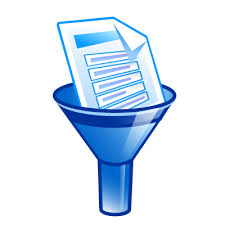 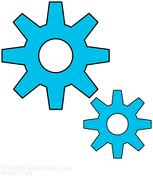 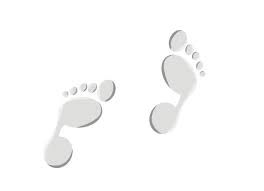  Time slot
 Time series
Quality check
Read CSR Metadata Records
Test Link Reachability
Content Classification
Test Accessibility
Harvest Metadata
Update GCI Configuration
Q4
Q1
Q3
Q2
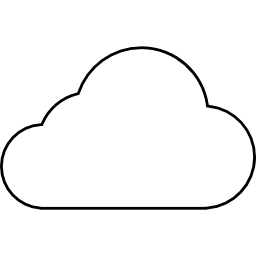 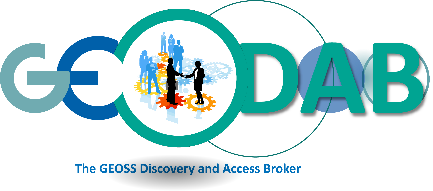 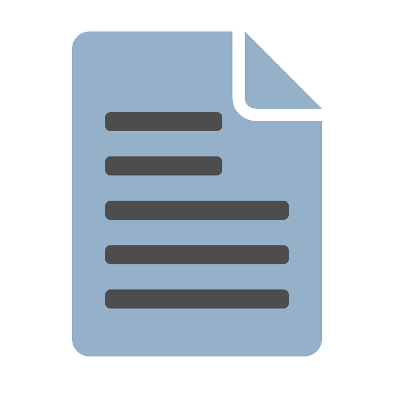 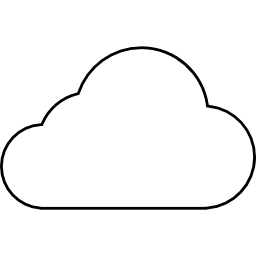 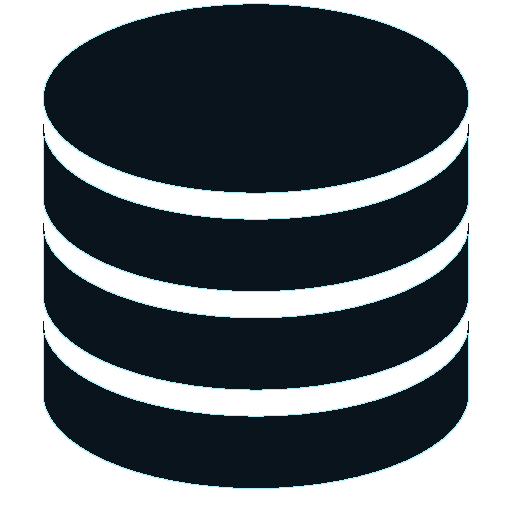 Knowledge
Base
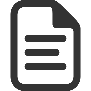 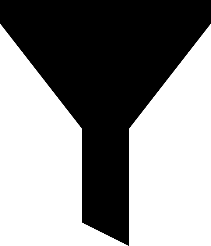 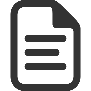 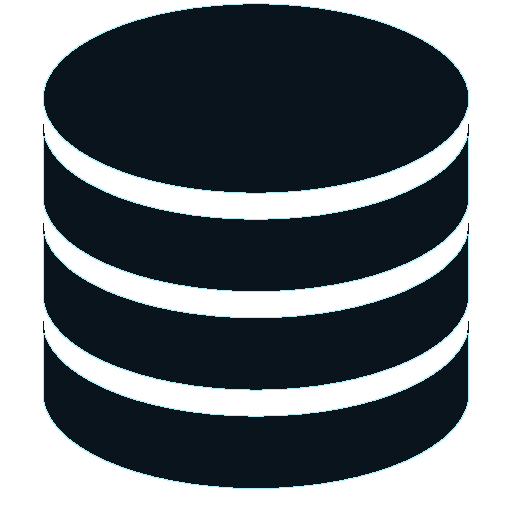 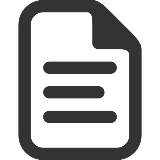 GEOSS CSR
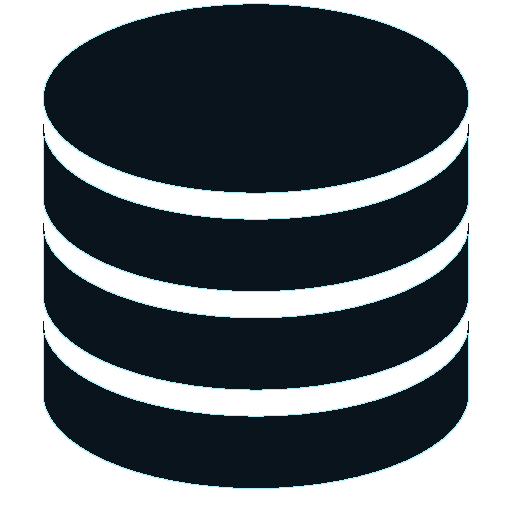 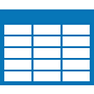 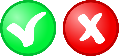 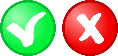 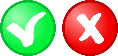 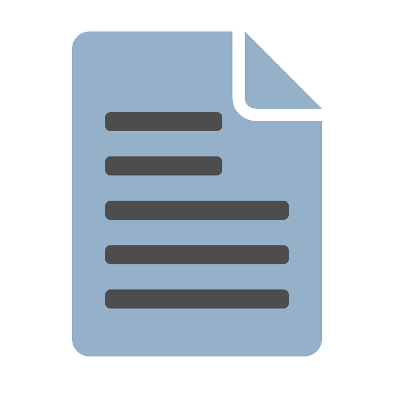 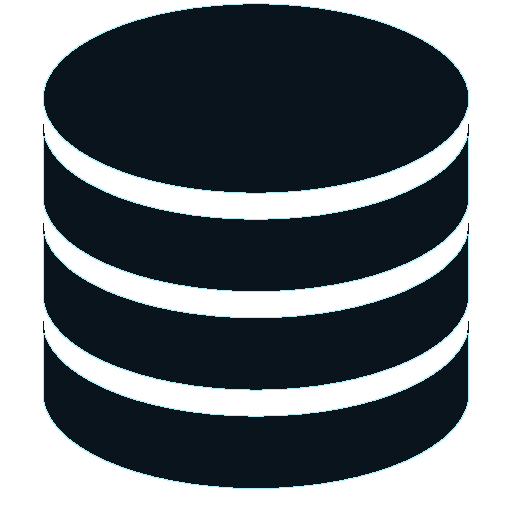 Data Base
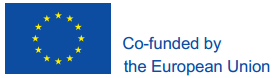 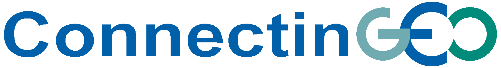 The next future
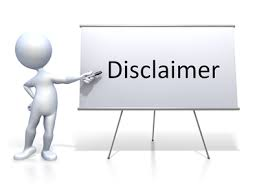 Personal Vision
The Architectural Evolutions
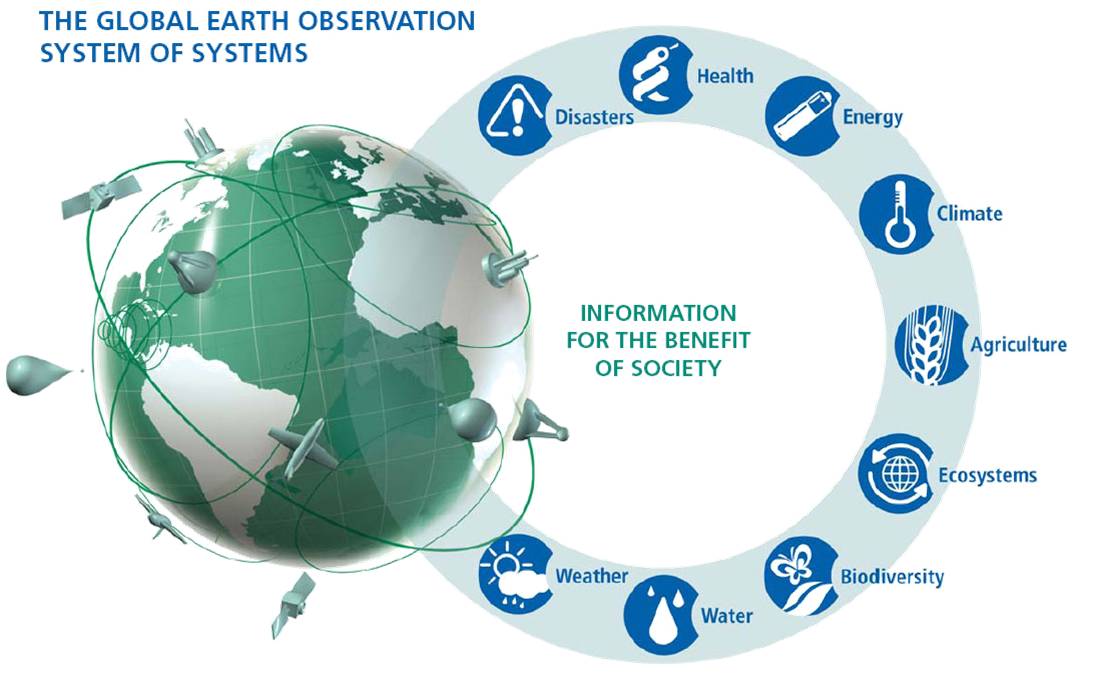 2005
2011
2013
2016
1st Evolution
2nd Evolution
3rd Evolution
[Service driven]
Catalog of catalogs
4th Evolution
[Brokering pattern]
Brokering framework
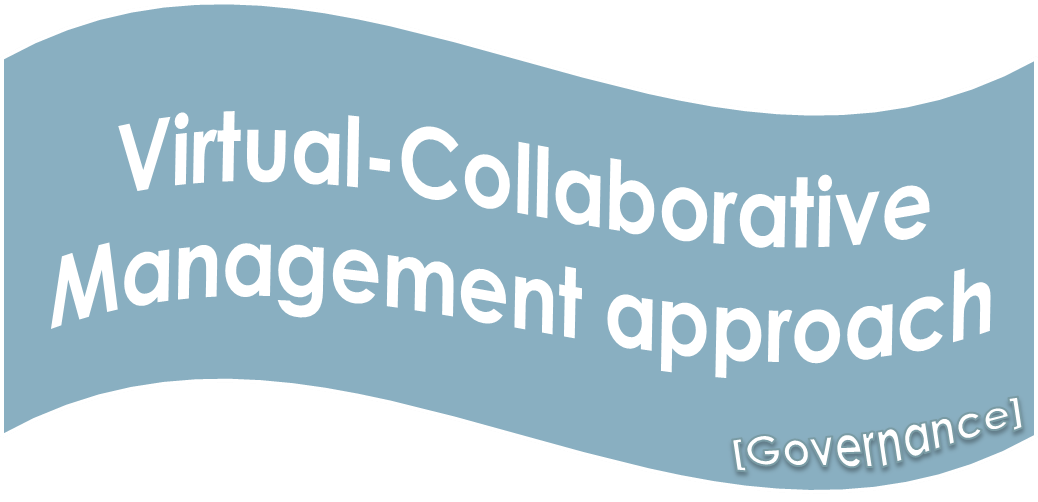 [Big Data]
Cloud-based EcoSystem
[VRE]

… .
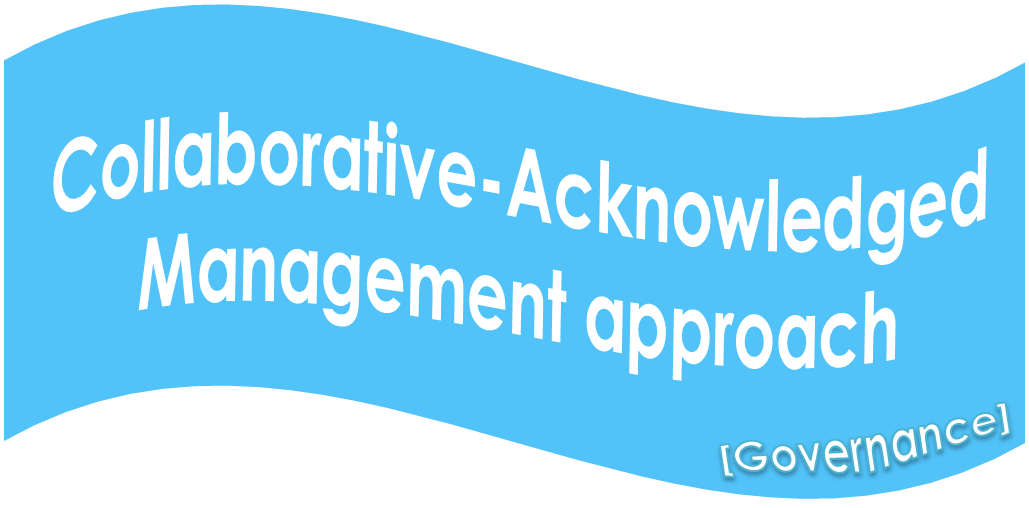 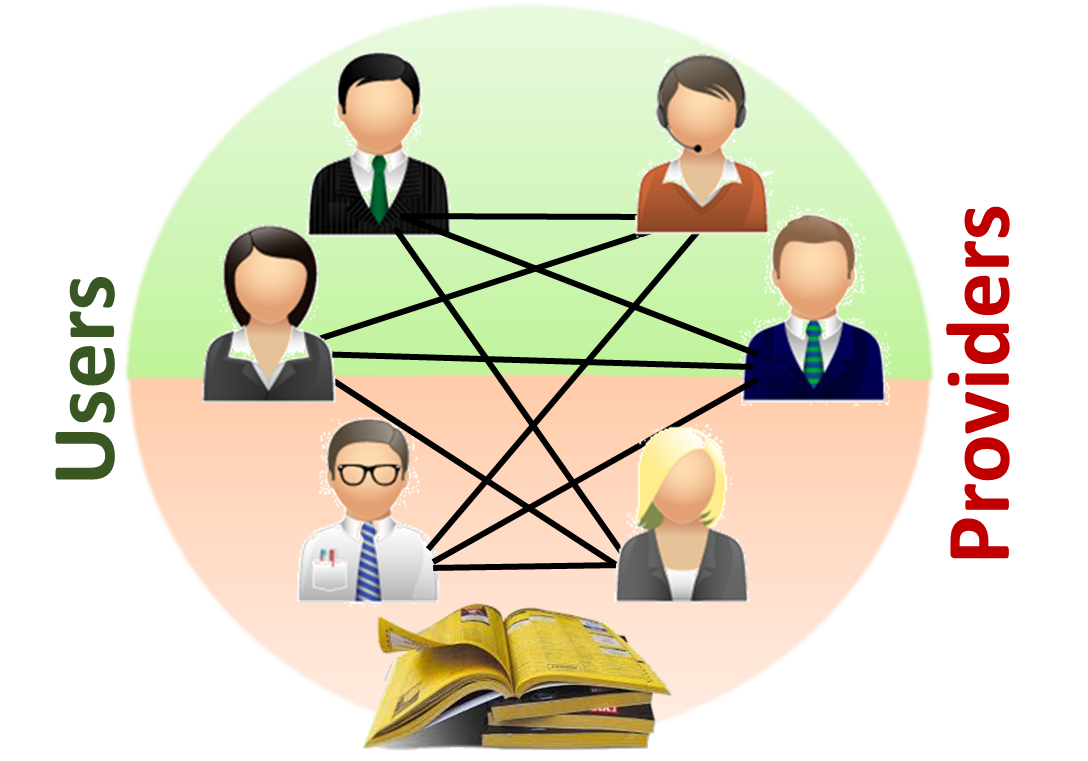 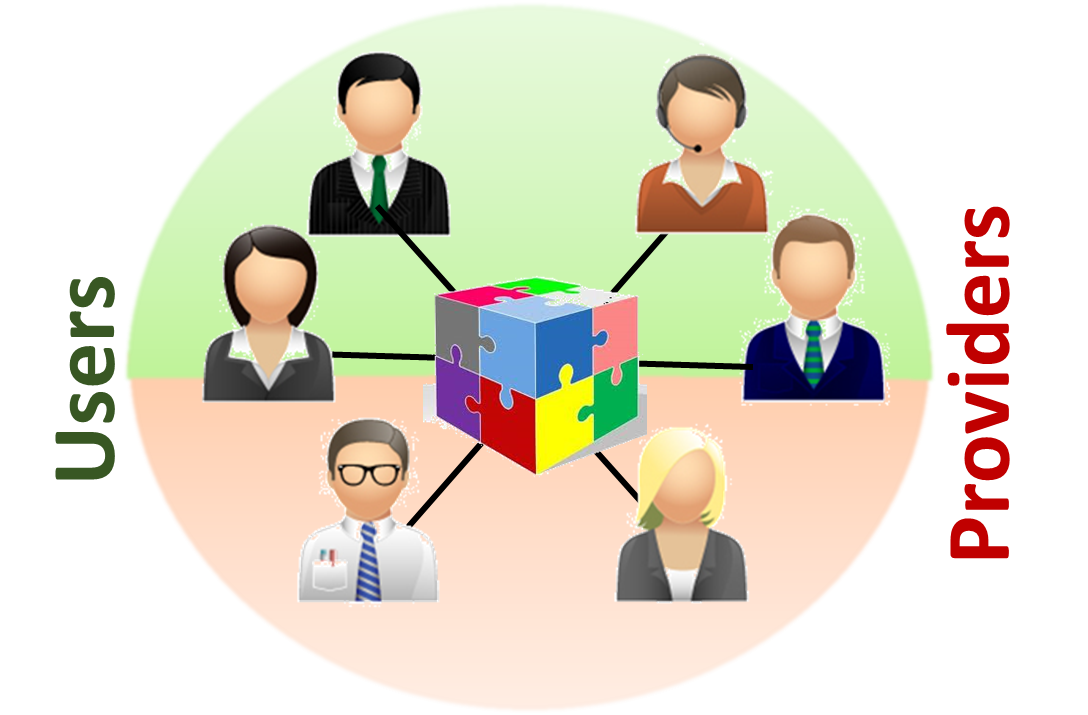 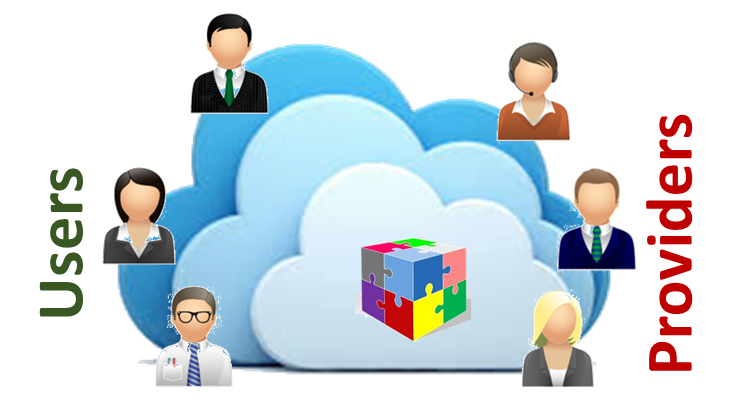 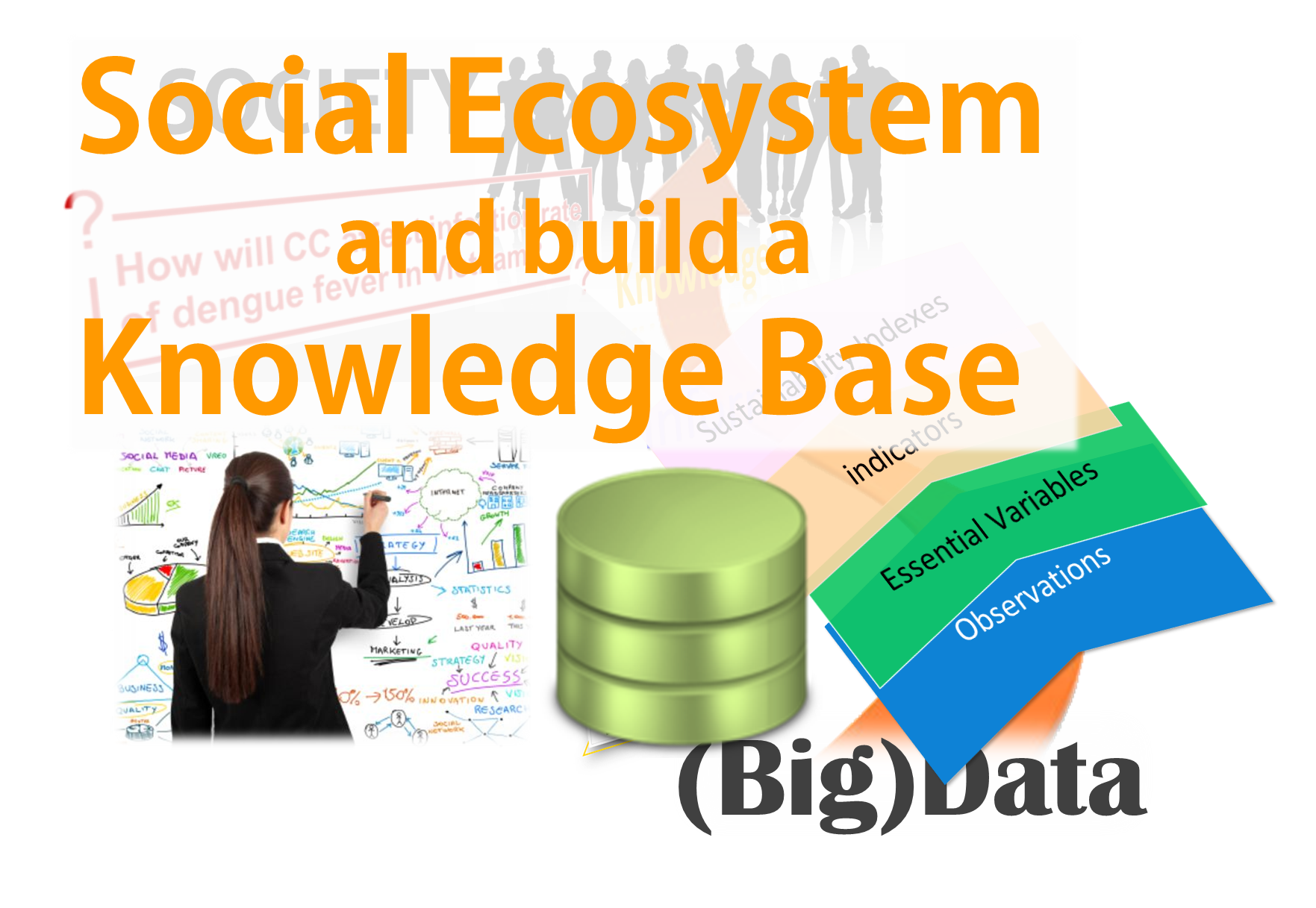 Discovery
Access
(re-)Use
From Data to
Knowledge
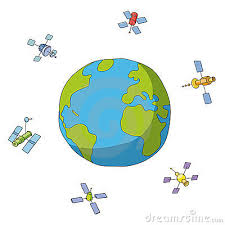 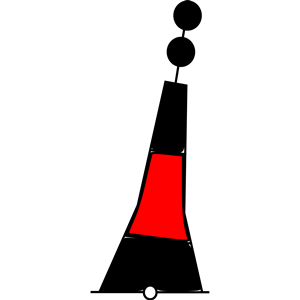 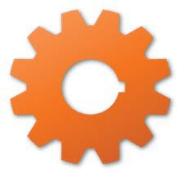 Strategic Targets
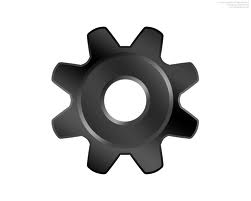 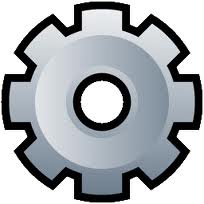 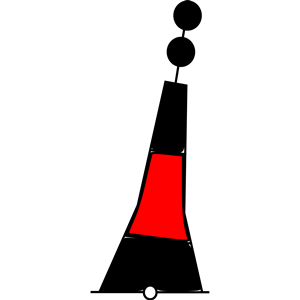 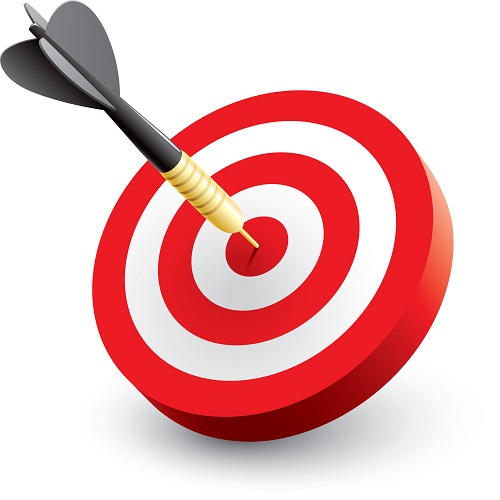 Business Process
Business Process
Business Process
Observtn Data
Essential Variables
Indicators
Indexes
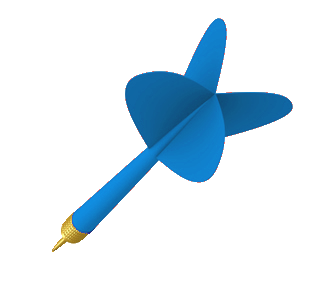 What if .. .
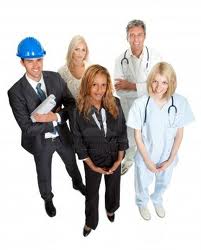 GEOSS Users
Models
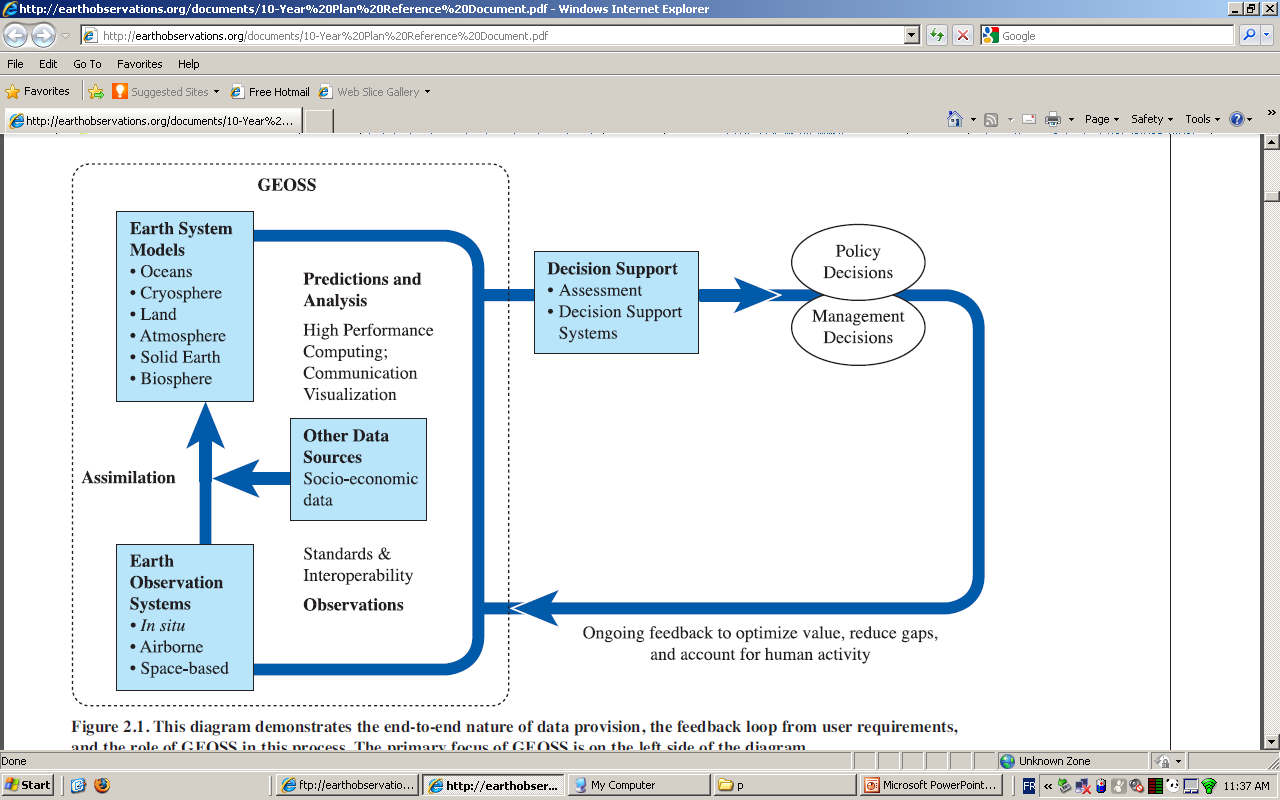 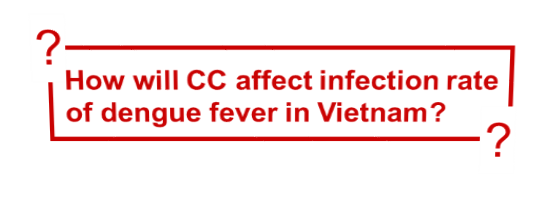 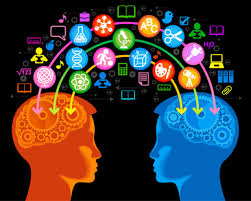 KNOWLEDGE
Socio-Economic Data
Earth Observation Data
2005 GEOSS Implementation Plan Reference Document
© GEO Secretariat
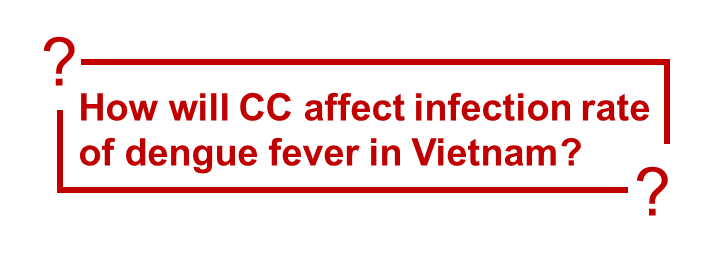 Socioeconomic
Fossil Fuel Use Model
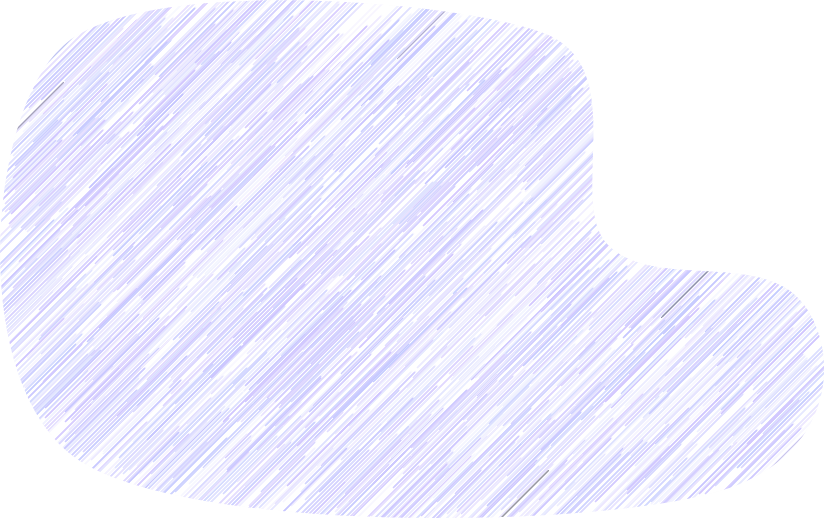 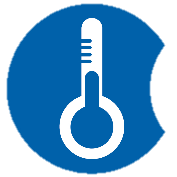 [Source: GEO Sec]
Data
Observational Data
(environment &
vector distribution)
Climatology
Regional
Climate Model
Global Climate
Model
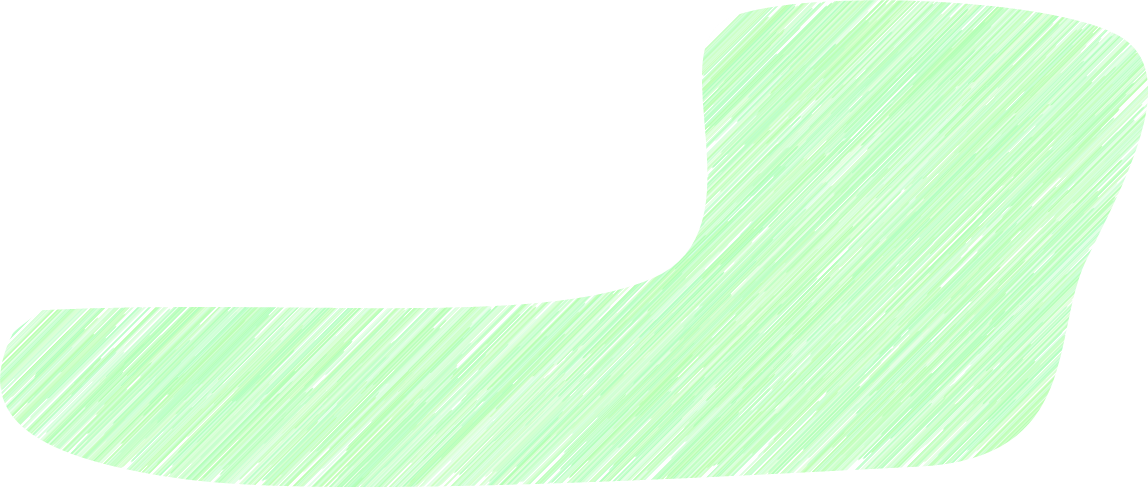 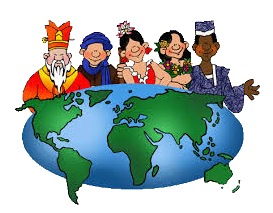 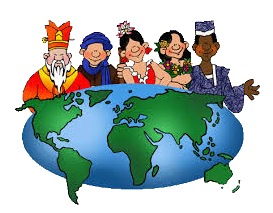 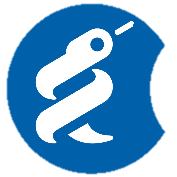 Data
Social Science
Social Science
Data
Data
Vector Niche
Model
Deforestation/
Disturbance Model
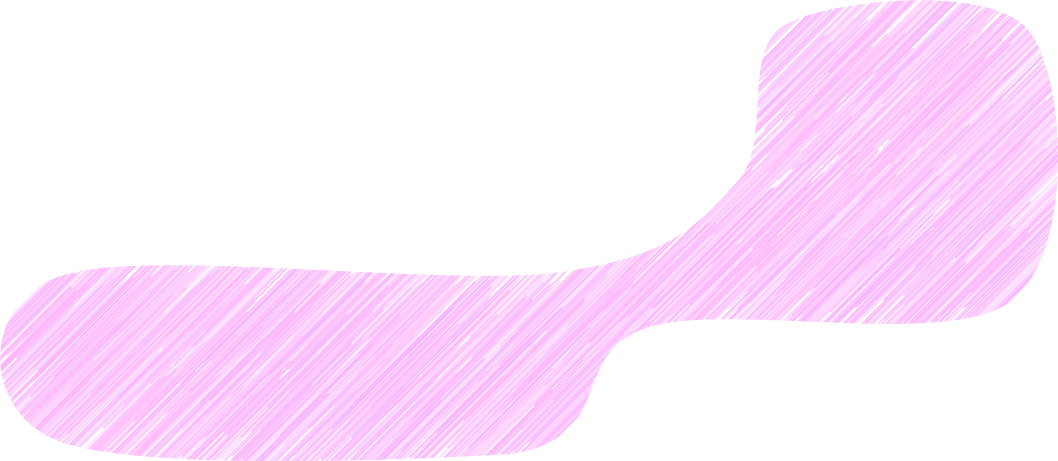 Infection
Rate Model
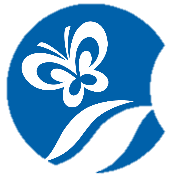 Health
Data
Biodiversity
Human Population Density 
and Distribution Model
Infection Rates
What if…
GEO Model Web
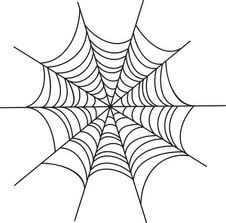 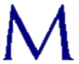 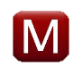 A dynamic web of models, integrated with databases and websites, to form a consultative infrastructure where researchers, managers, policy makers, and the general public can go to gain insight into “what if” questions
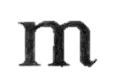 [Coordinators: Stefano Nativi (CNR) and Gary Geller (GEO sec)]
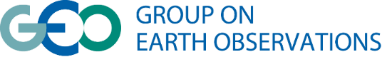 Software Ecosystem
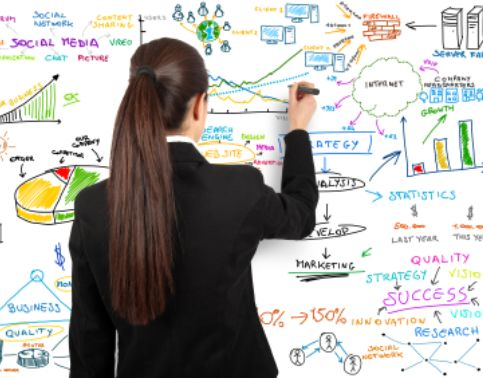 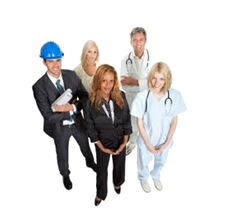 Social Ecosystem
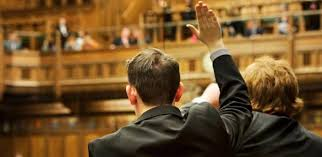 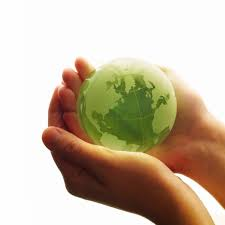 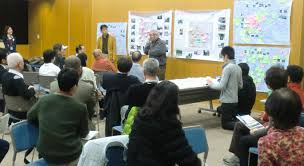 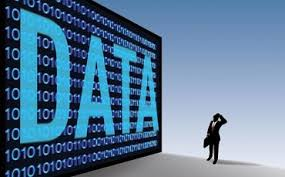 Policy Makers
(Citizens)
Environmental Experts
(Practitioners)
Global Change Experts
(Educators)
EO Data Experts
(IT experts)
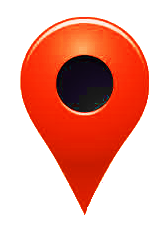 IT Experts
Non-IT Experts
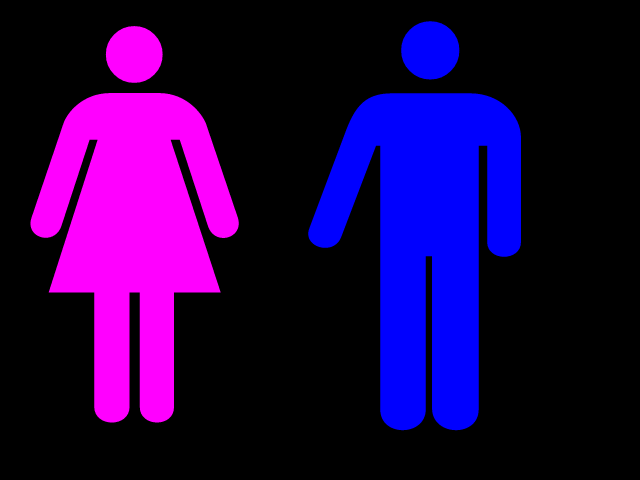 Tomorrow
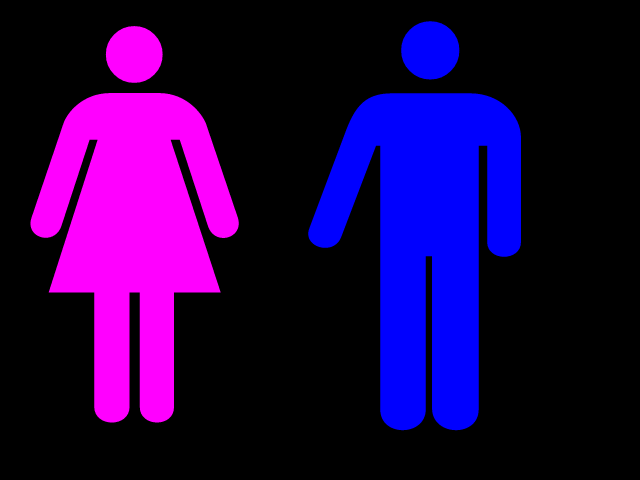 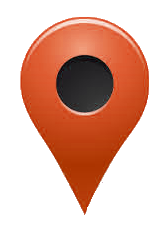 Re-use
Today
Inter
Interoperability Level
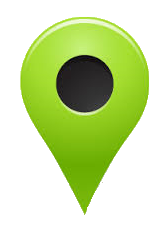 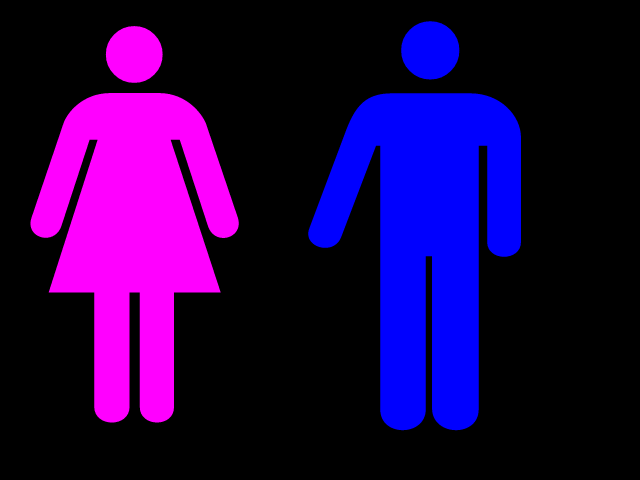 Access
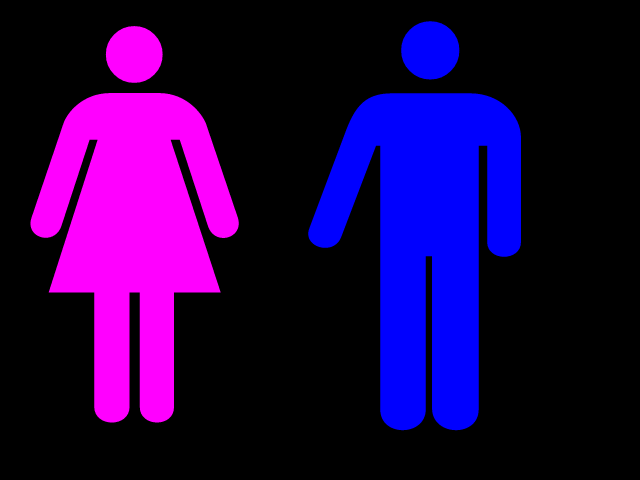 Discover
Observations
Essential Variables
Indicators
(Sustainability) Indexes
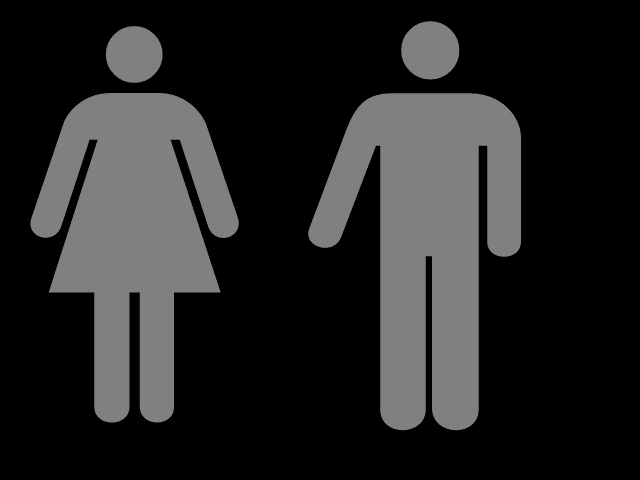 Semantic content (From Data to Knowledge )
Data Volume
Users
[Speaker Notes: Swimlane diagram]
Thank you !
Questions?
http://www.sciencedirect.com/science/article/pii/S1364815215000481
Useful links
http://api.eurogeoss-broker.eu/docs/index.html
http://statistics.geodab.eu/gi-stat/stats
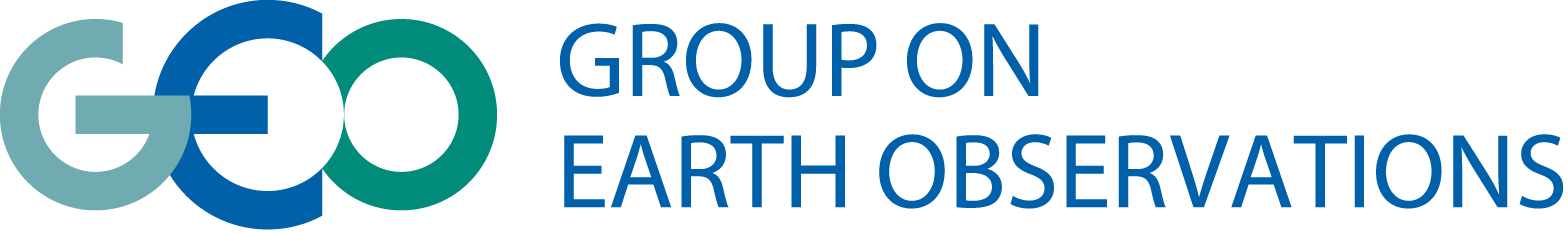 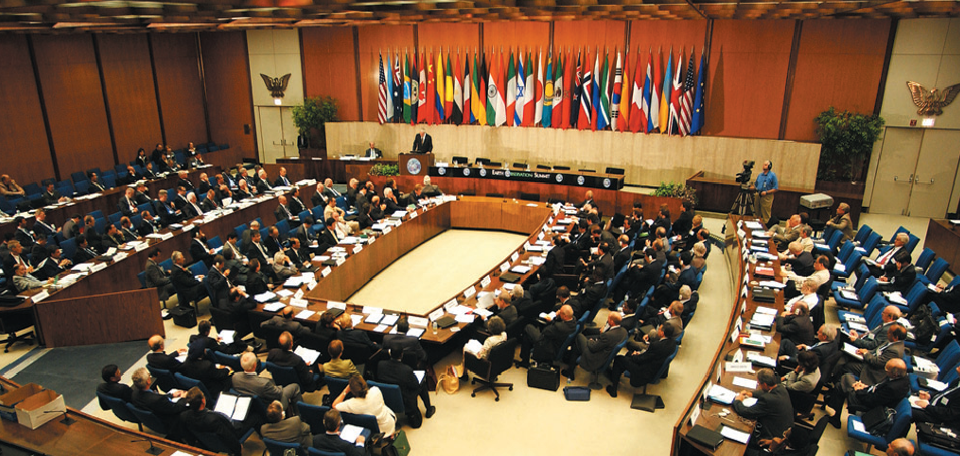 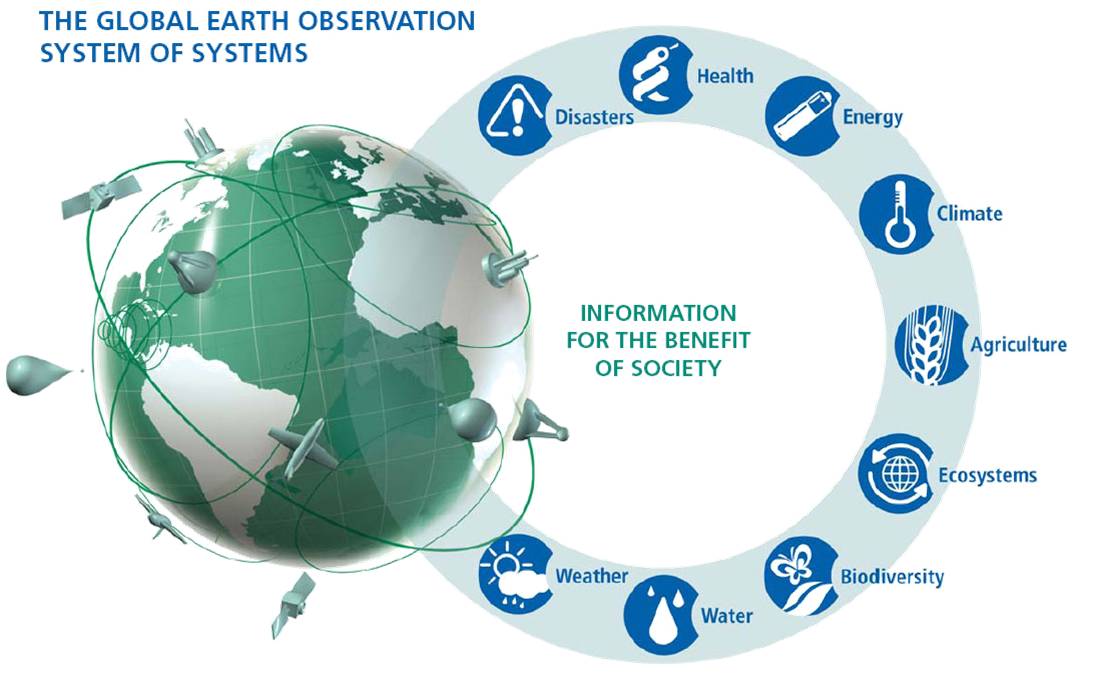 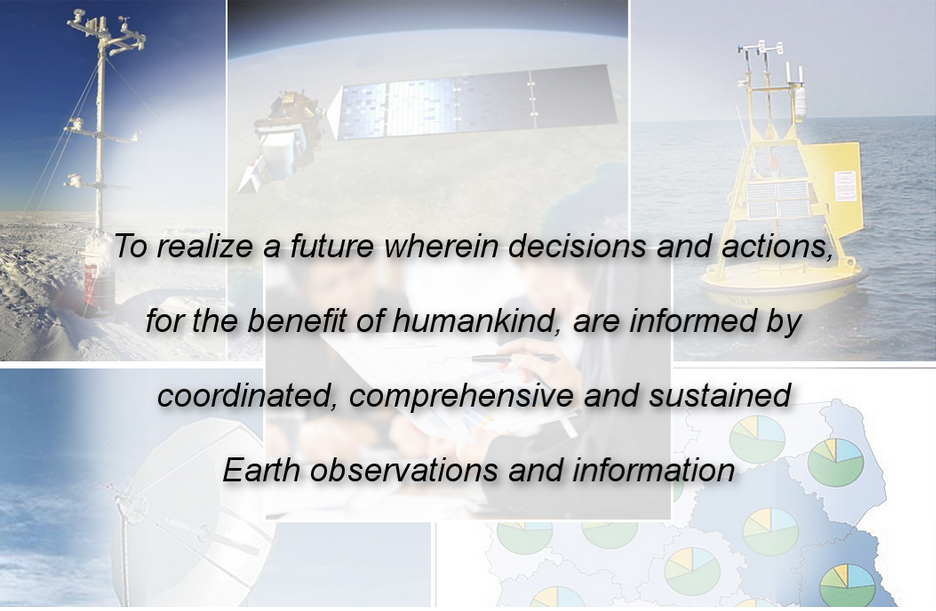 launched in response to calls for action by the 2002 World Summit on Sustainable Development, Earth Observation Summits, and by the G8 (Group of Eight) leading industrialized countries 
voluntary partnership of 99 governments and 87 international organizations
provides a framework within which these partners can develop new projects and coordinate their strategies and investments
charged with developing GEOSS
[Speaker Notes: The 10-year Implementation Plan is the implicit convention that glues together all Members and POs.]